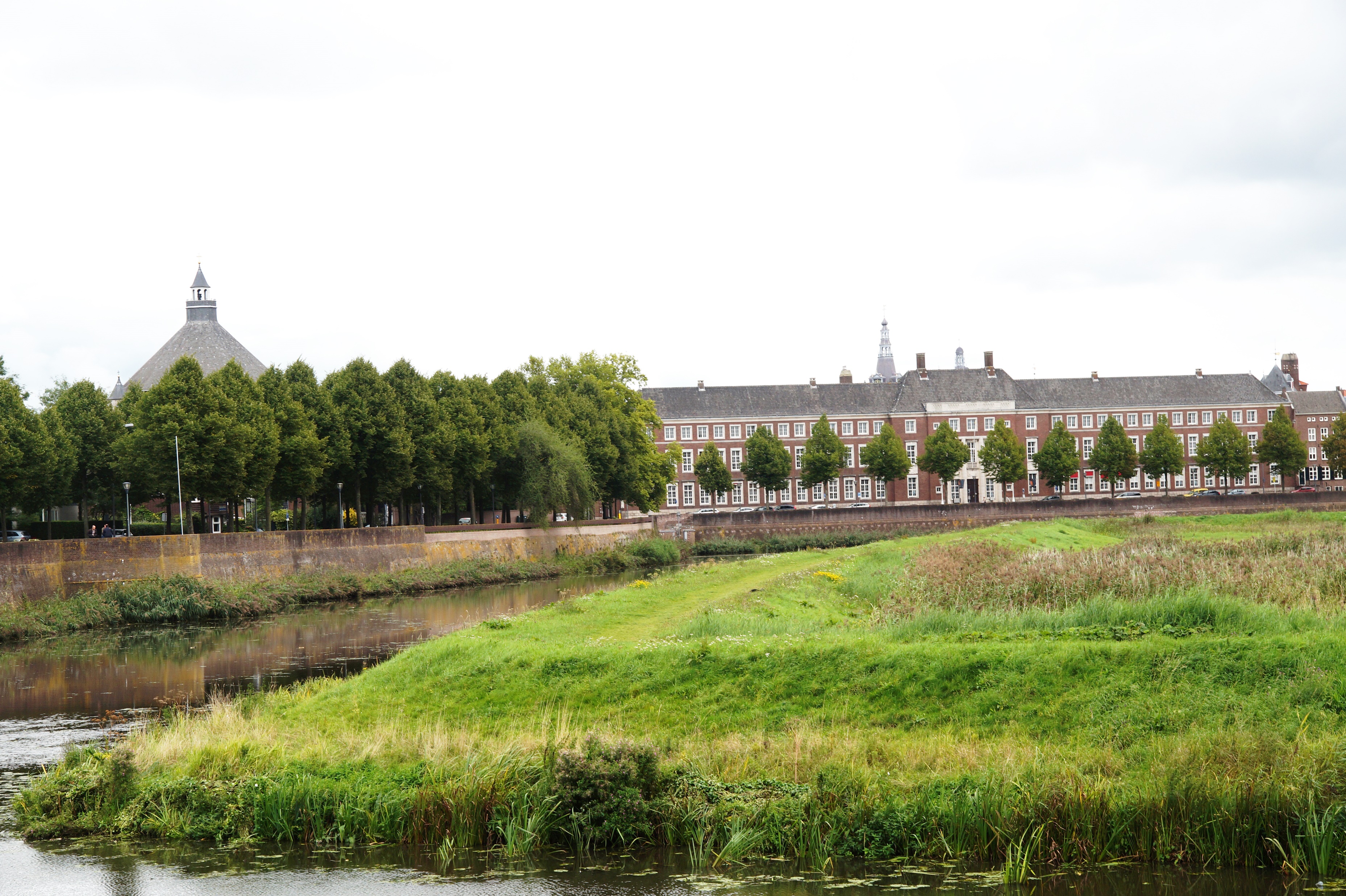 Onze binnenstad autoluw
Inventarisatie 20 juni 2018
Autoluwe binnenstad
Waarom:

Goede uitstraling van de binnenstad
Geen onveilige situaties (verkeer en brom/snor fietsen)
Geen extreme geluidsoverlast
Geen files voor parkeergarages
Harde rijden Auto/motoren/brommers.
Rondjes rijden
Geluidsniveau
Dubbel parkeren
Te veel leveranciers en pakketdiensten in de stad 
Ook na 12.00 uur.
Verkeersdeelnemers die de verkeerde rijrichting nemen.
Motoren die tussen de piramides door kunnen.
  B.v. Parade en Markt
Geen of te weinig handhaving
Tijdens de openbare bijeenkomst van 20 juni 2018 zijn door bewoners een aantal knelpunten aangeven betreffende een autoluwe stad
De meest genoemde items waren wel:
Om een beter en totaal overzicht te krijgen heeft de Blb wijkraad het verkeer in beeld gebracht op de plattegrond van de binnenstad
Harde rijden Auto/motoren/brommers.
Rondjes rijden
Geluidsniveau
Mochten er nog opmerkingen zijn dan horen wij deze graag en zullen wij deze alsnog opnemen in het overzicht.
X
X
X
Coffee- 
shop
X
X
X
X
X
X
X
X
X
Waar wordt in onze Binnenstad
te hard gereden?
X
X
X
X
Wordt
 te hard
 gereden
X
X
X
X
X
X
X
X
X
X
X
X
Worden
 rondjes
 gereden
X
X
Waar wordt in onze Binnenstad
rondjes gereden?
X
X
X
X
X
X
X
X
Het harde rijden GeluidsniveauRondjes rijden
Circuit! Zuid Willemsvaart, Hinthamerstraat, St Josephstraat
Traject! Parade, Choorstraat, Papenhulst
Traject! Hinthamerstraat, Mgr. Prinsenstraat, Bethanië straat.
Traject! Postelstraat, Kruisstraat, Visstraat, St Janssingel.
En sinds de Berewoutstraat van rijrichting is veranderd ook de Jan Heinstraat Handelskade.
Traject! Postelstraat, Kruisstraat, Visstraat, St Janssingel.
Dat kan toch niet waar zijn!!!!!

Een totaal plan is noodzakelijk om de overlast geheel uit te bannen en niet de inwoners van de stad er mee te confronteren.
Maar wat als deze afsluiting effectief wordt???
Door inzet van bewoners uit die omgeving is door de gemeente een plan gemaakt om de Postelstraat d.m.v. een piramide af te sluiten.
De overlast zal zich verplaatsen naar de andere reeds bestaande rondjes.
Voor wie is de Binnenstad nu bereikbaar:
Spoedeisende diensten
De ondernemers (winkels en Horeca)
Aan en afvoer goederen 
Aannemers/schilders e.d.
Toeristen 
winkelend publiek
Bewoners Binnenstad
Zijn dit de weggebruikers waar wij deze overlast van ondervinden???
Wie veroorzaken deze overlast ???
Door passanten en aanwonende worden zij als volgt betiteld.
Deze overlast kan zeer zeker niet geschaard worden onder de noemer
“dan moet je maar niet in de binnenstad gaan wonen”

Deze soort overlast hoort niet alleen niet in de binnenstad thuis maar ook niet elders in de stad.

Actie op deze overlast is zeer dringend gewenst.
“Fun zoekende Macho achtige typen”
Die zich genoodzaakt voelen om de medemens hun “Bolides en Motoren” te laten zien en horen.
Actie op deze overlast is noodzakelijk.
Dit kan in hun ogen jammer genoeg alleen door, onverantwoord, hard te rijden en dat met veel tussengassen.
Tijdens de bijeenkomst van 20 juni werd aangegeven dat veel toeristen onze mooie stad bezochten.Goed voor de horeca, winkels, cultuur en de stad.
Via de VVV worden diverse wandelroutes verstrekt.
Ook worden de Musea gepromoot.
Waar zijn deze routes en Musea o.a. te vinden?
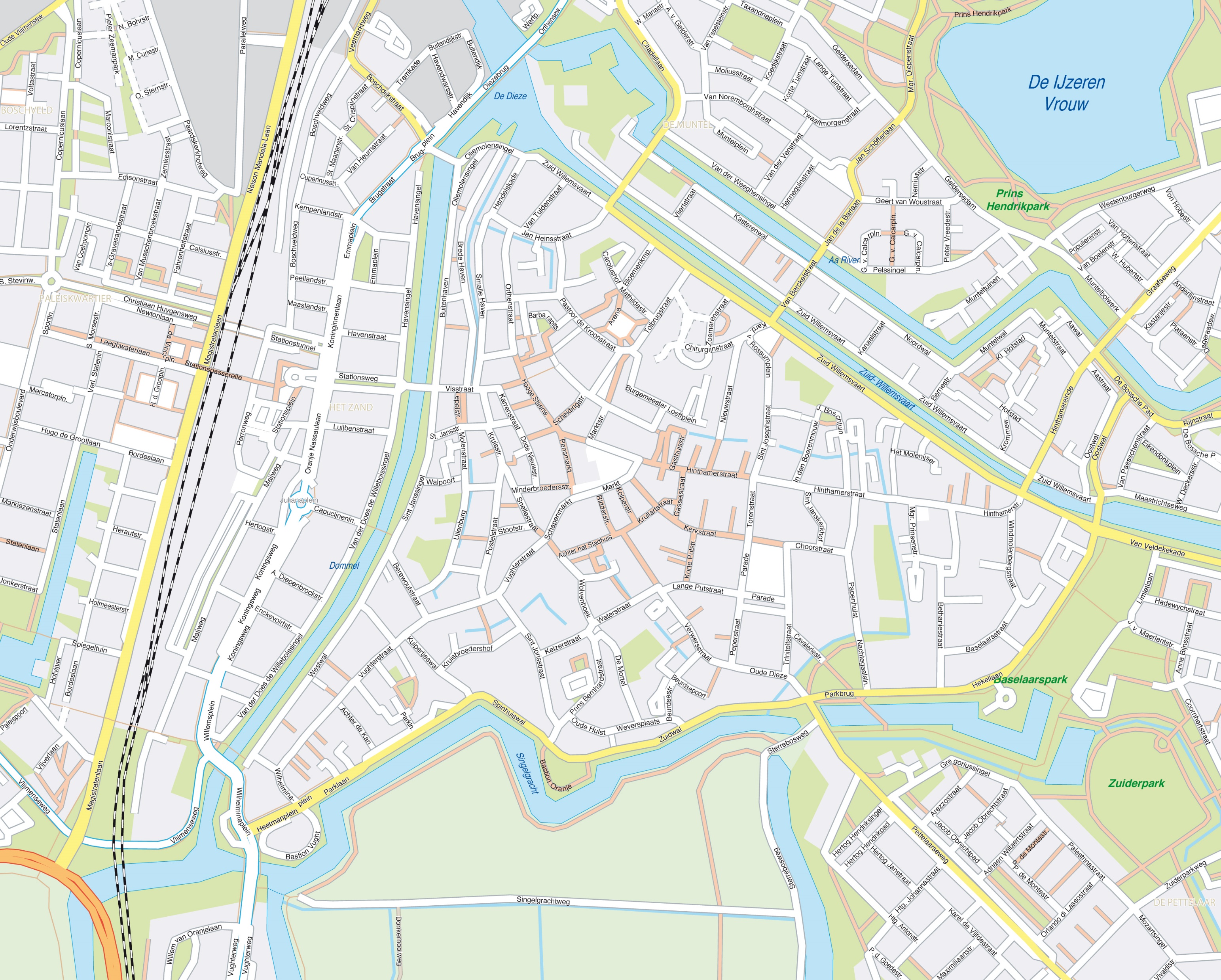 Zomaar een rondje Cultuur in ‘s-Hertogenbosch
De Jeroen Bosch Tuin
De zusters van Orthenpoort
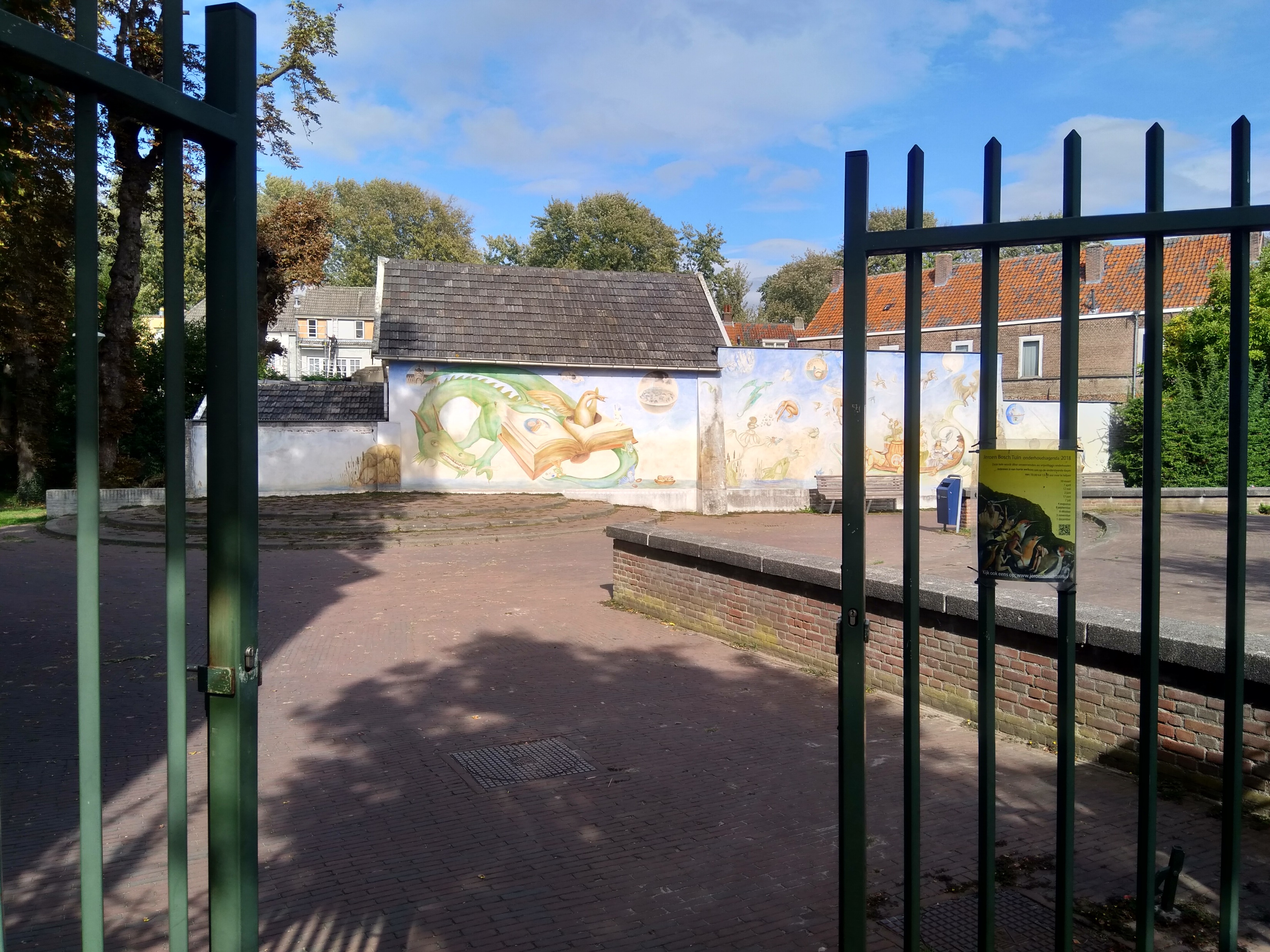 Gemintemuzejum
In de Boerenmouw
De bank van Lening
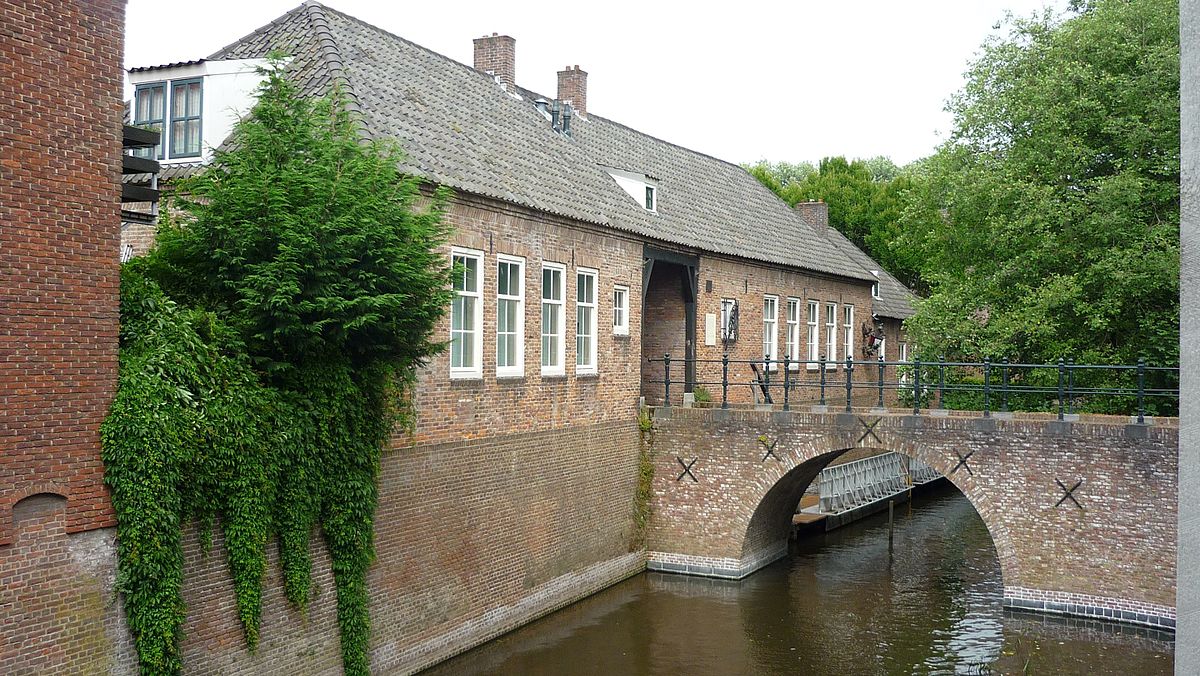 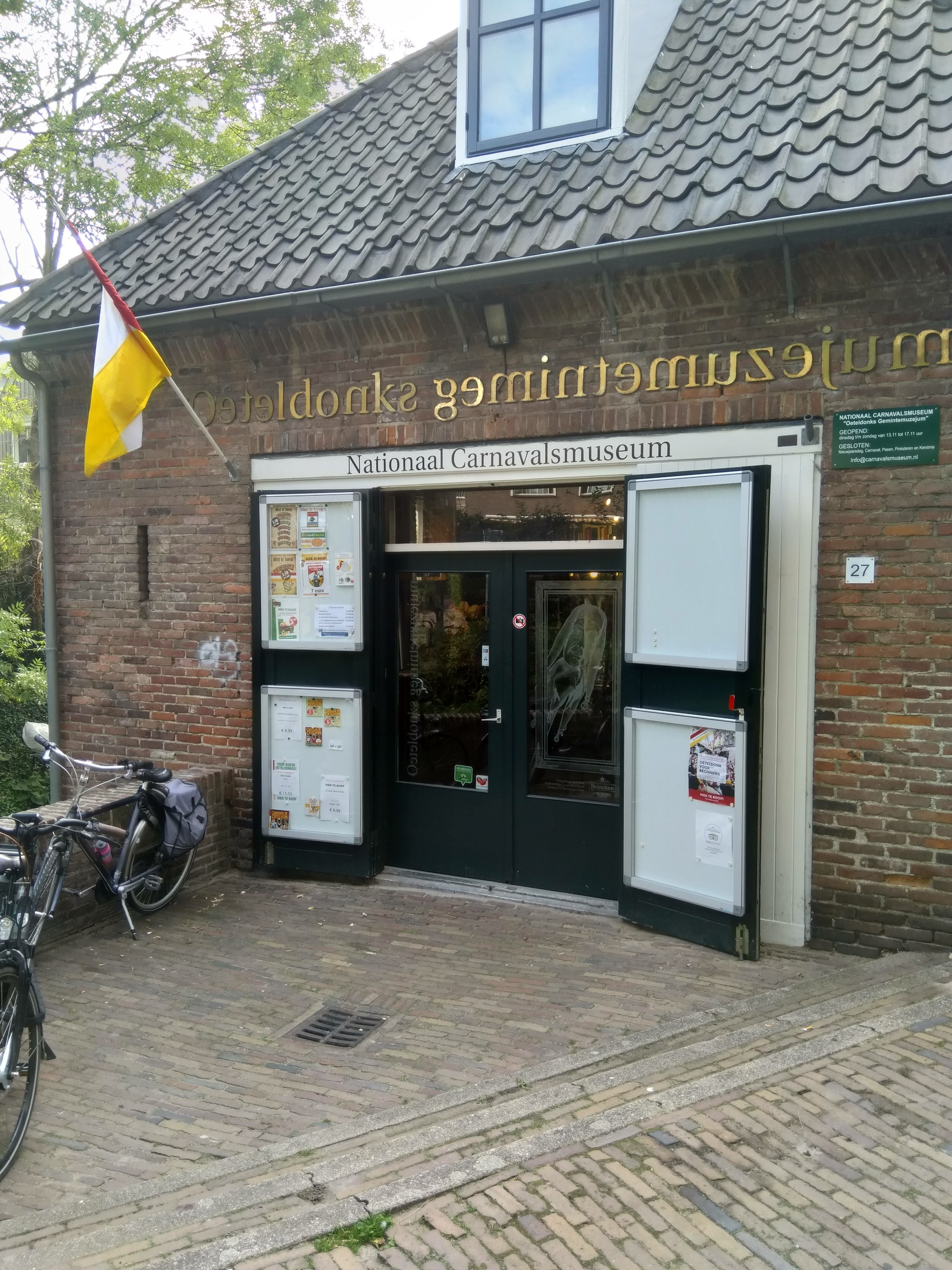 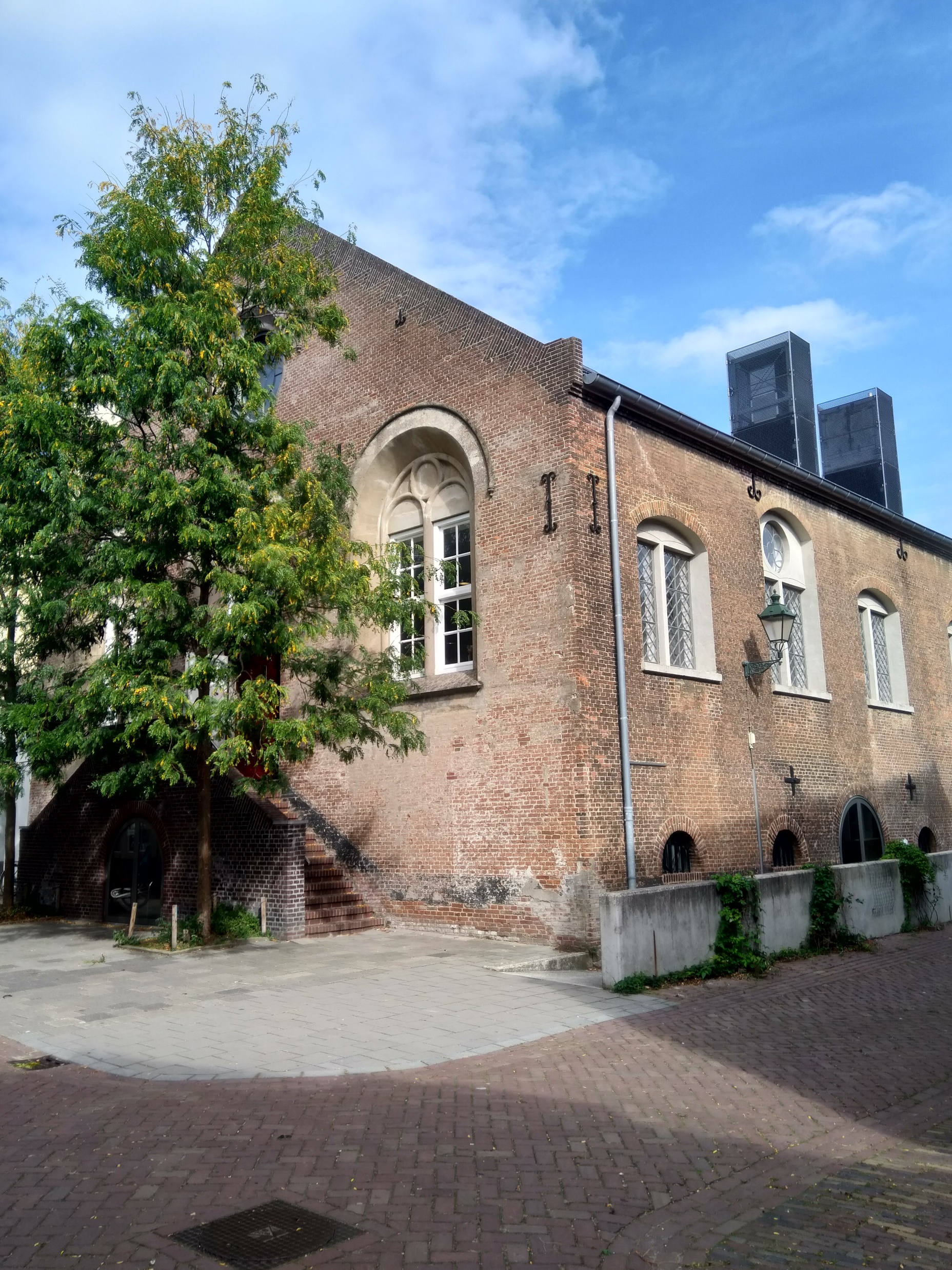 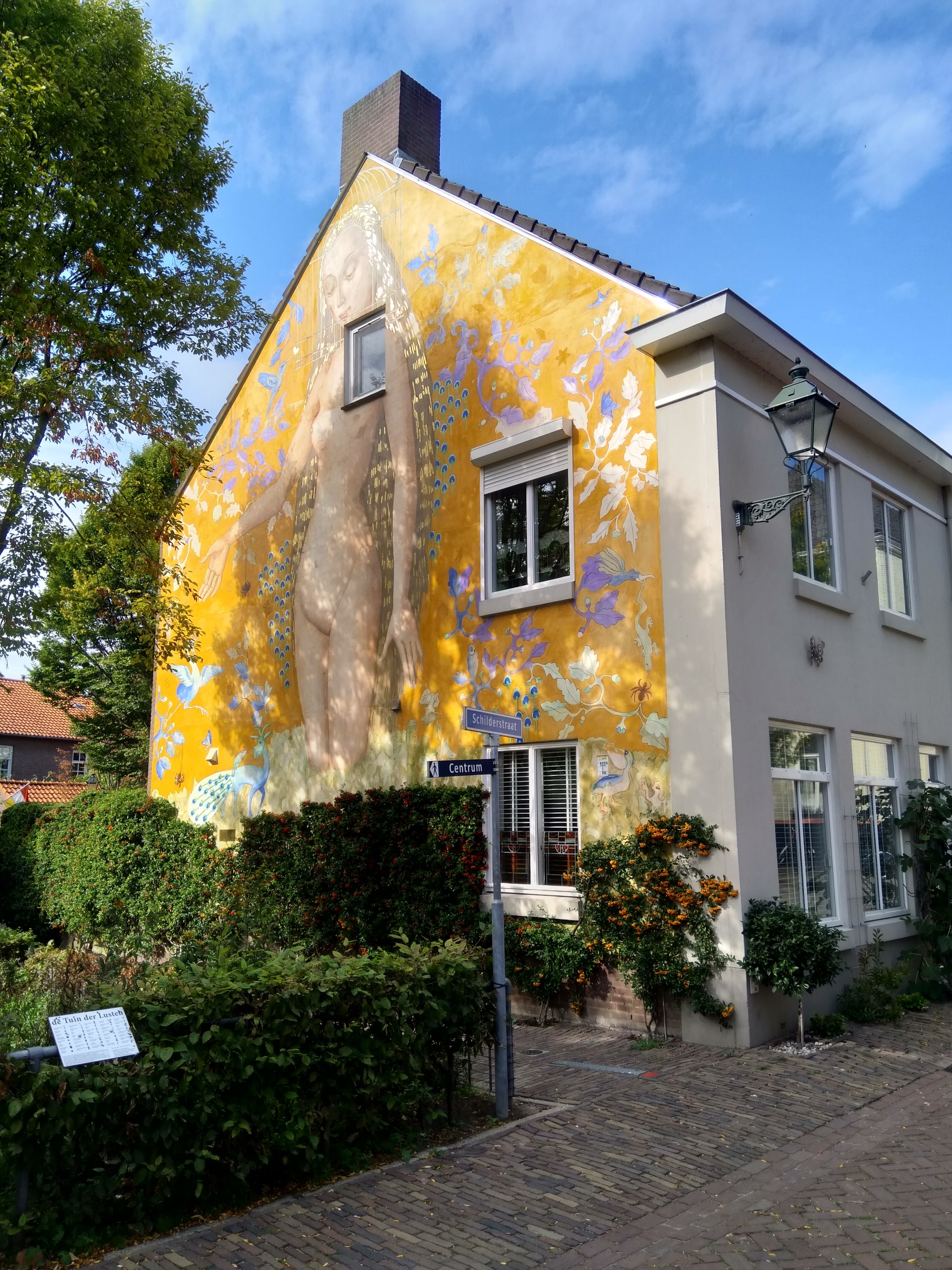 Bouwloods St. Jan
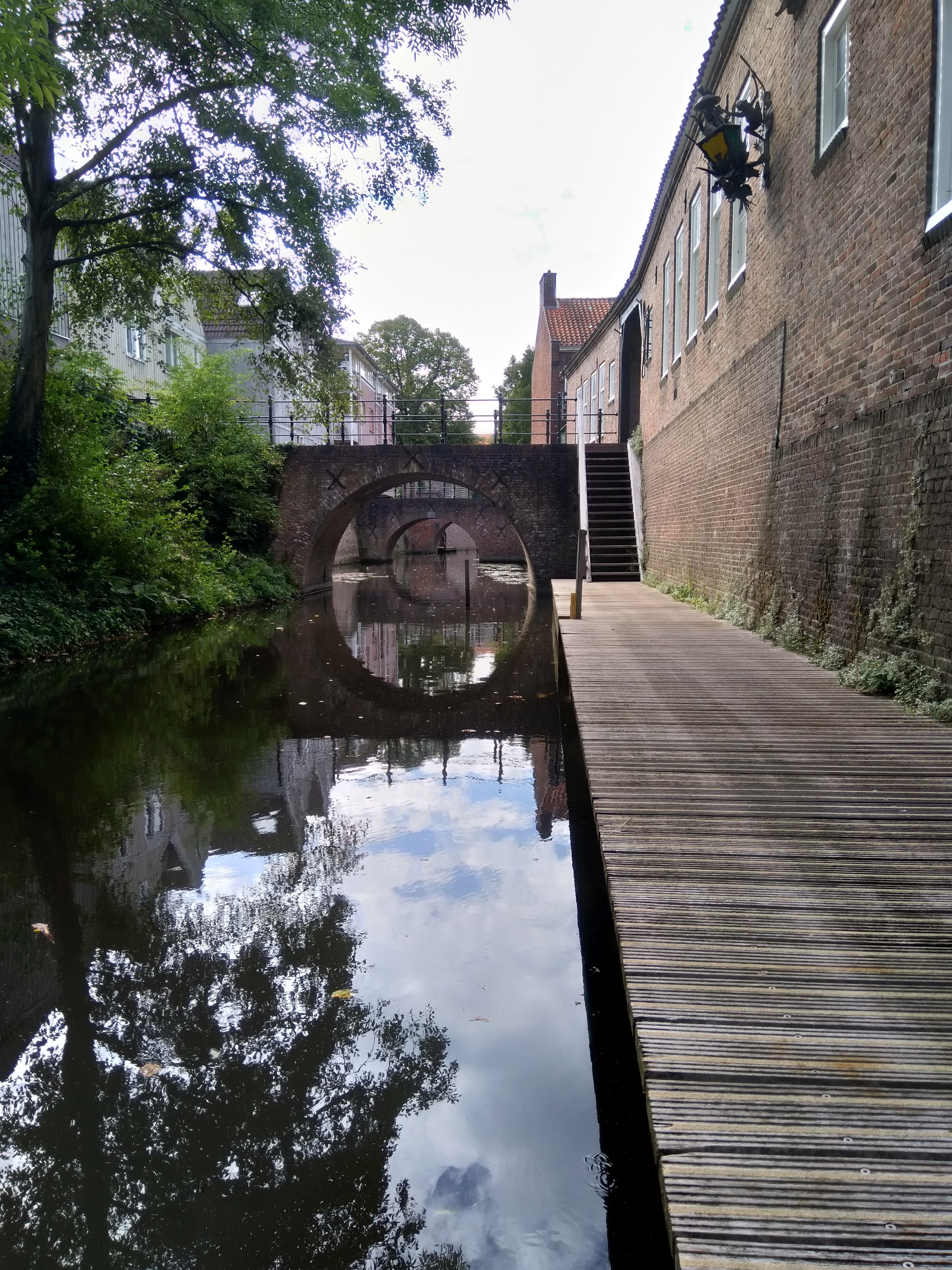 Schilderstraat
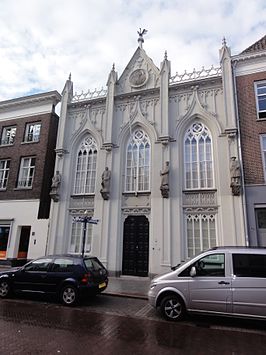 De Dieze
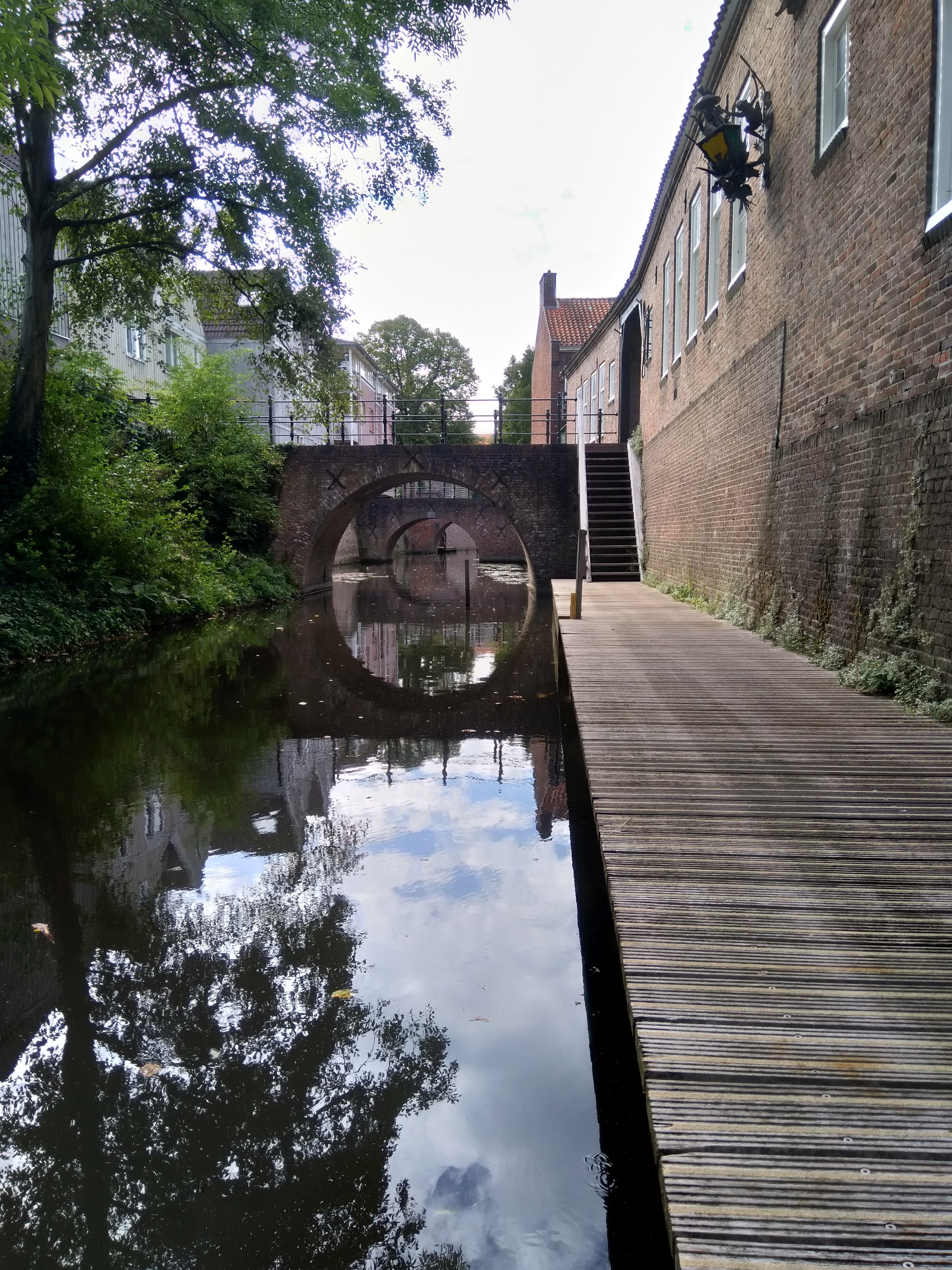 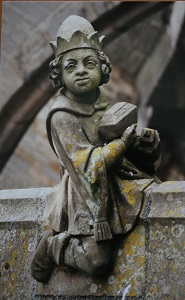 De St. Jan
JB Art Centrum
Zwanenbroedershuis
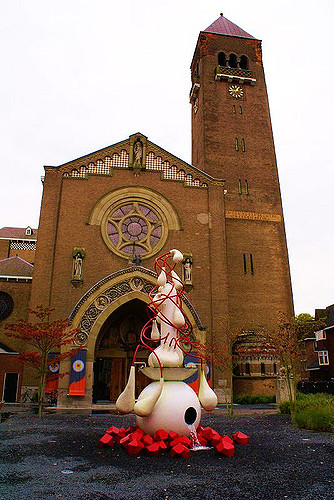 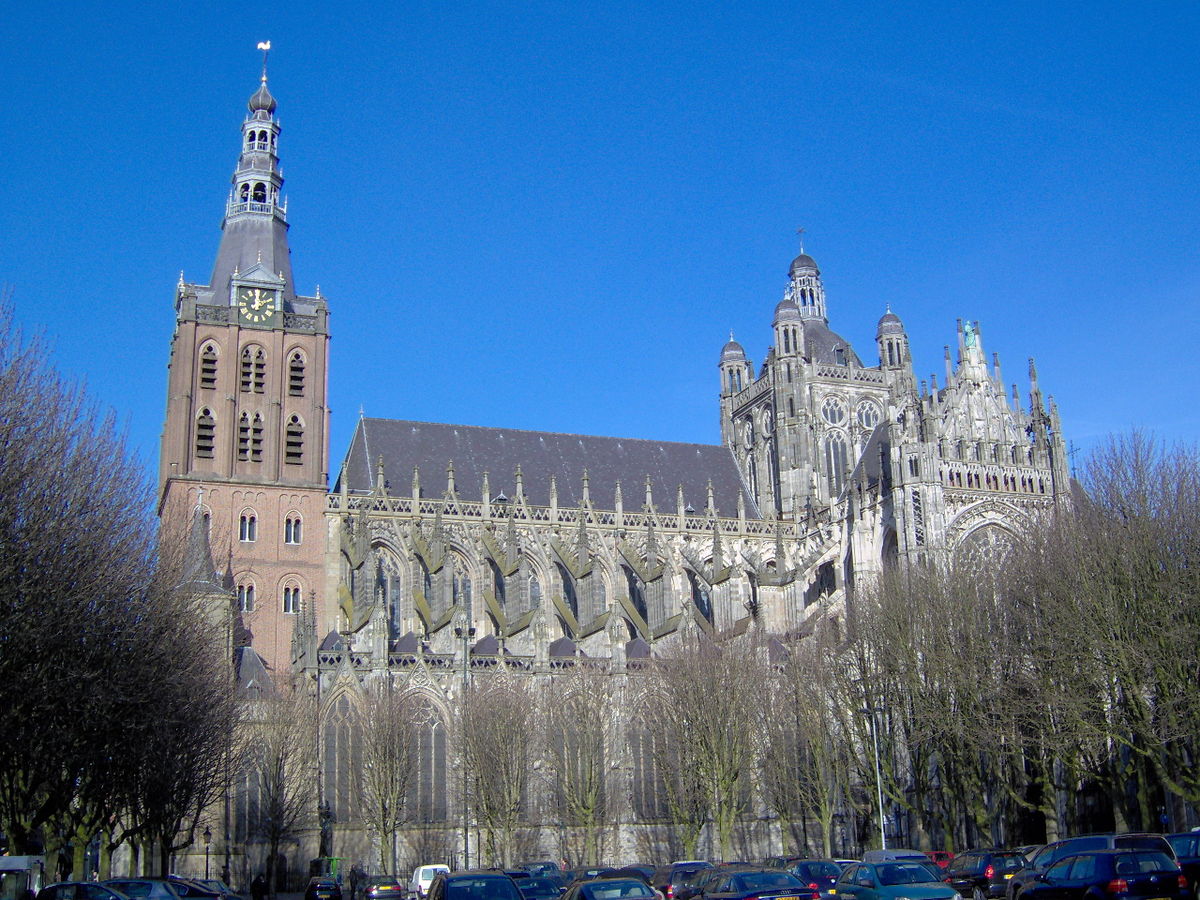 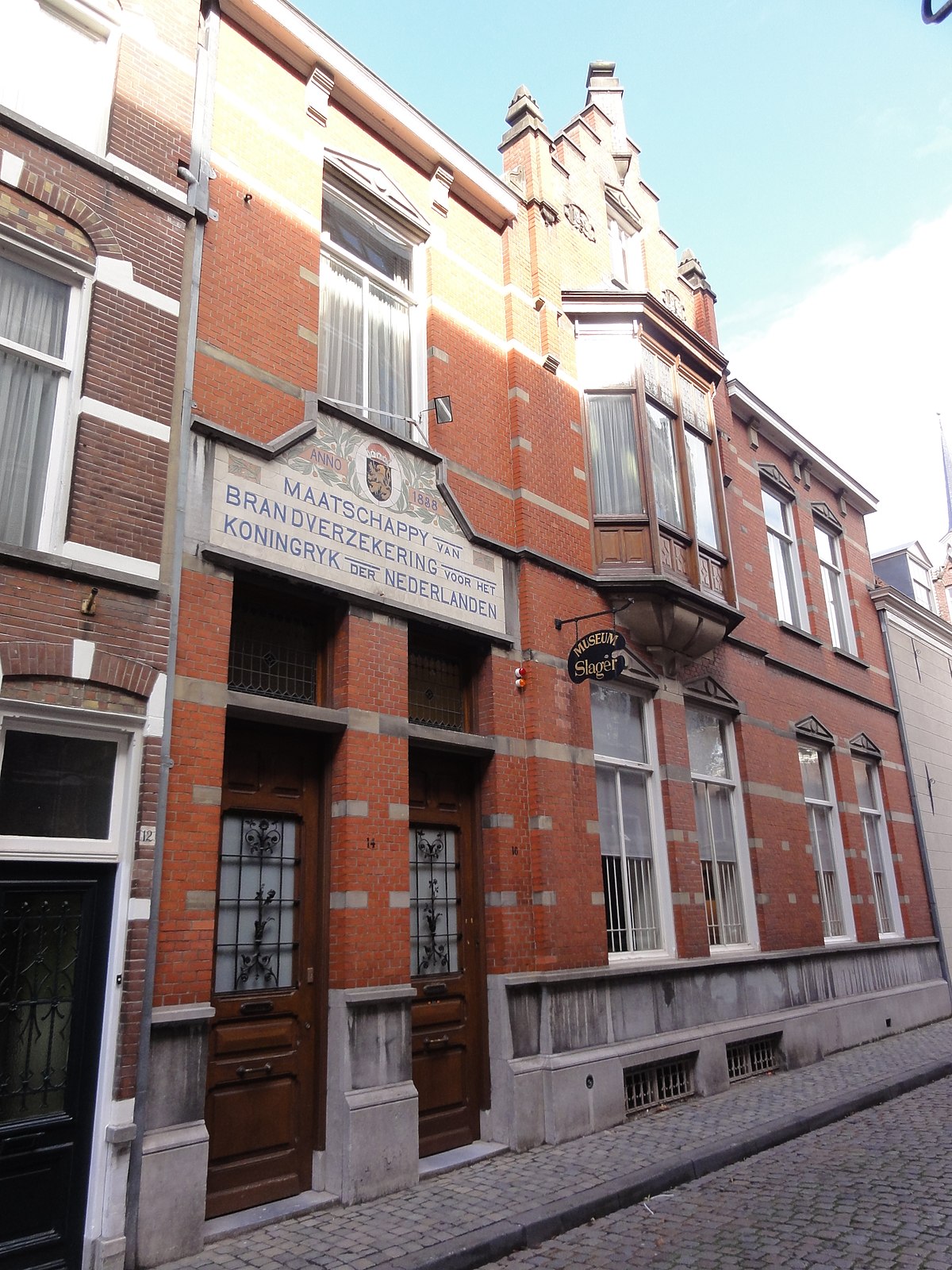 St. Jacobshof
Groot Tuighuis
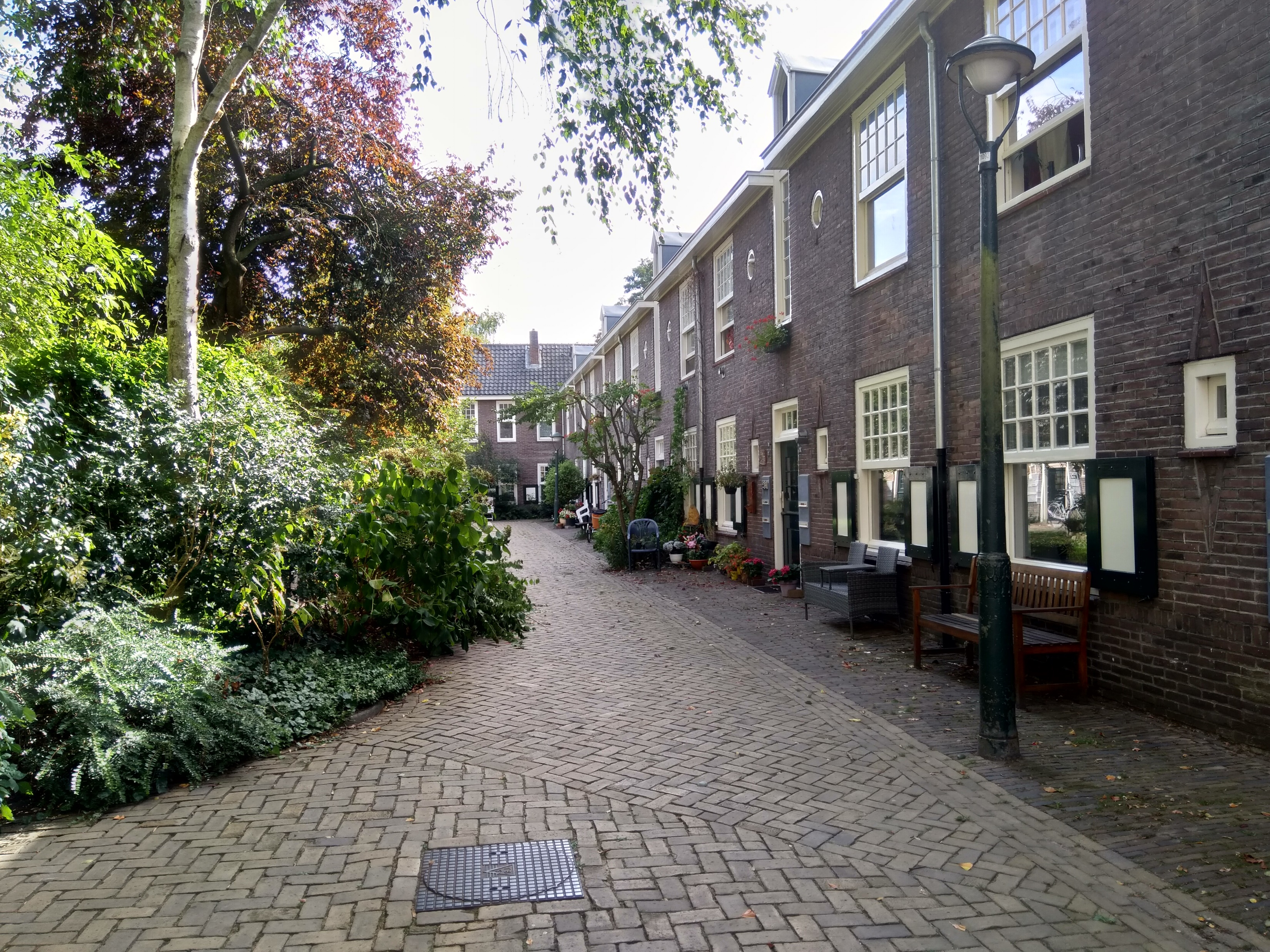 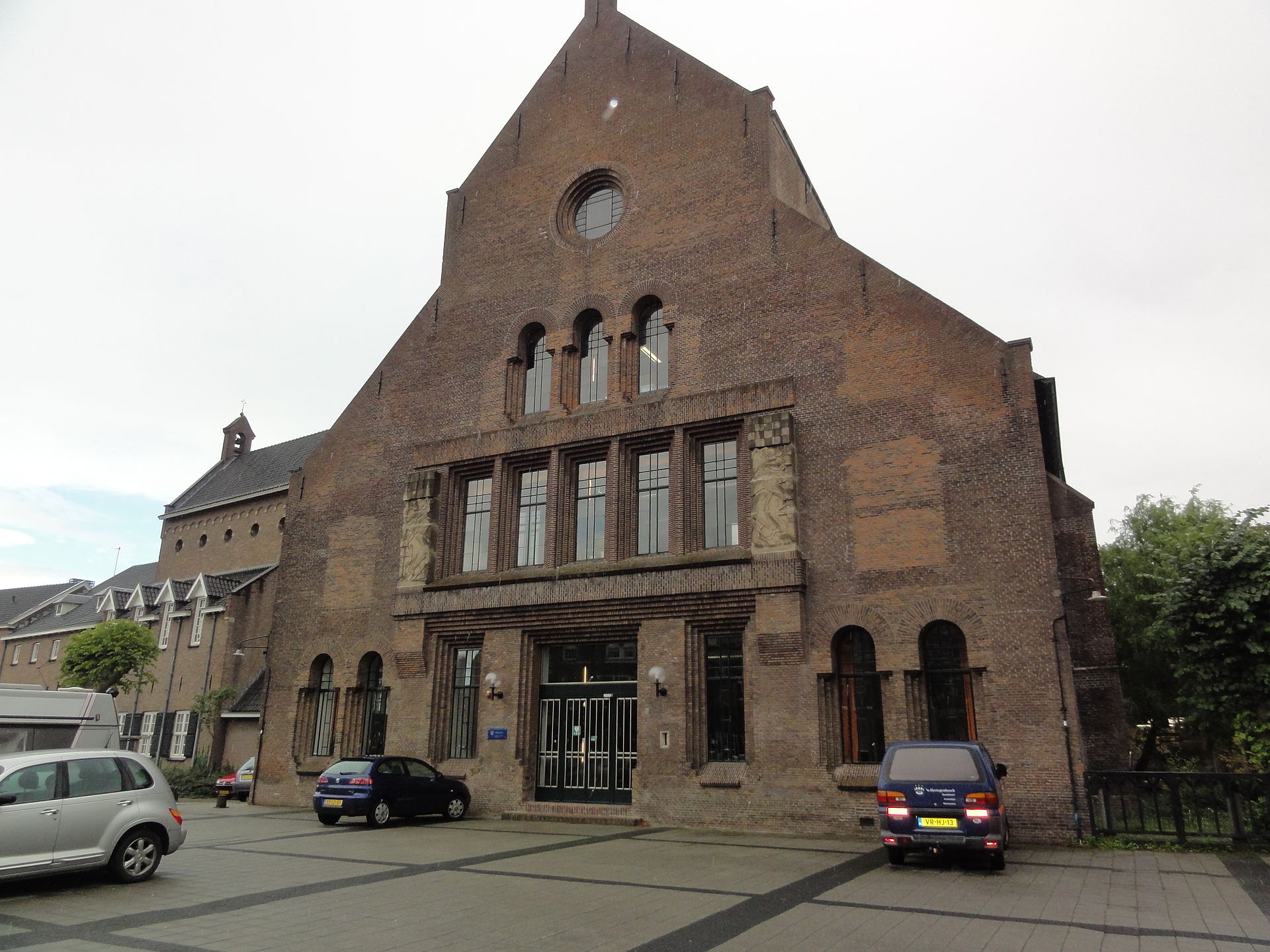 Museum Slager
Zomaar een rondje Cultuur in ‘s-Hertogenbosch
Door gasten wordt in deze omgeving veel gewandeld.Rond de St Jan maar zeer zeker ook in het gebied tussen de verschillende musea.Hierbij is de Hinthamerstraat onderdeel van de route.
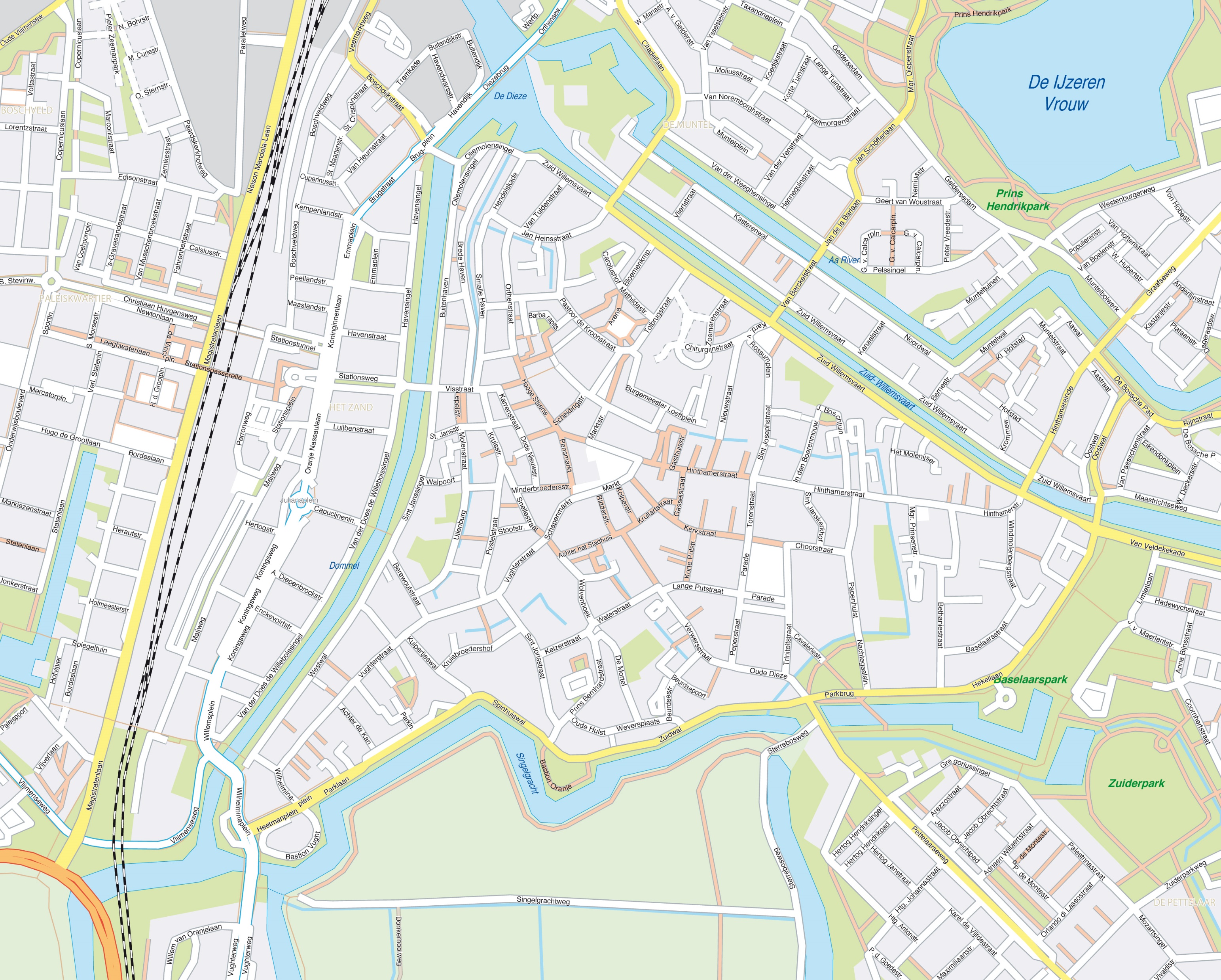 Zomaar een rondje Cultuur in ‘s-Hertogenbosch
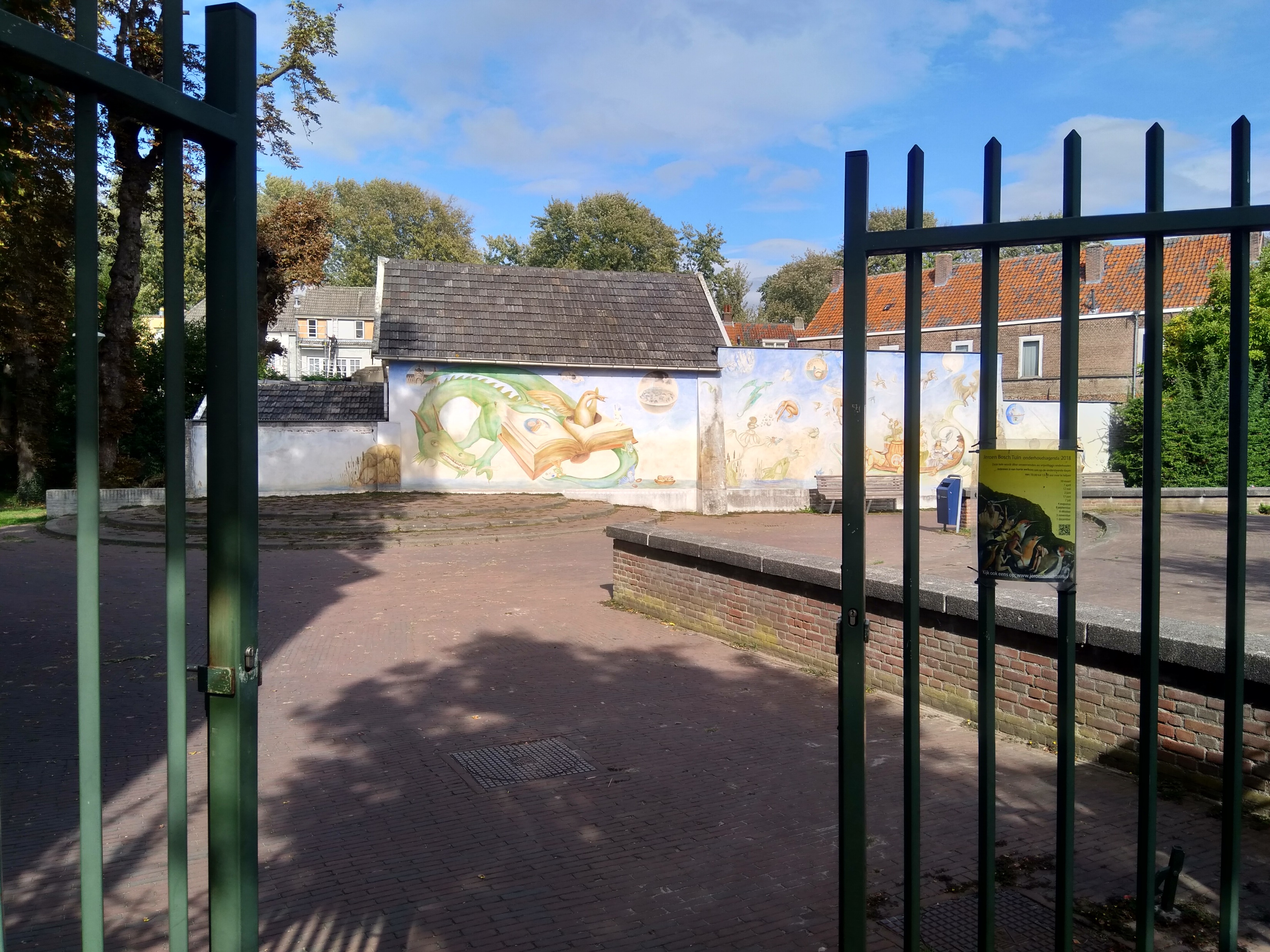 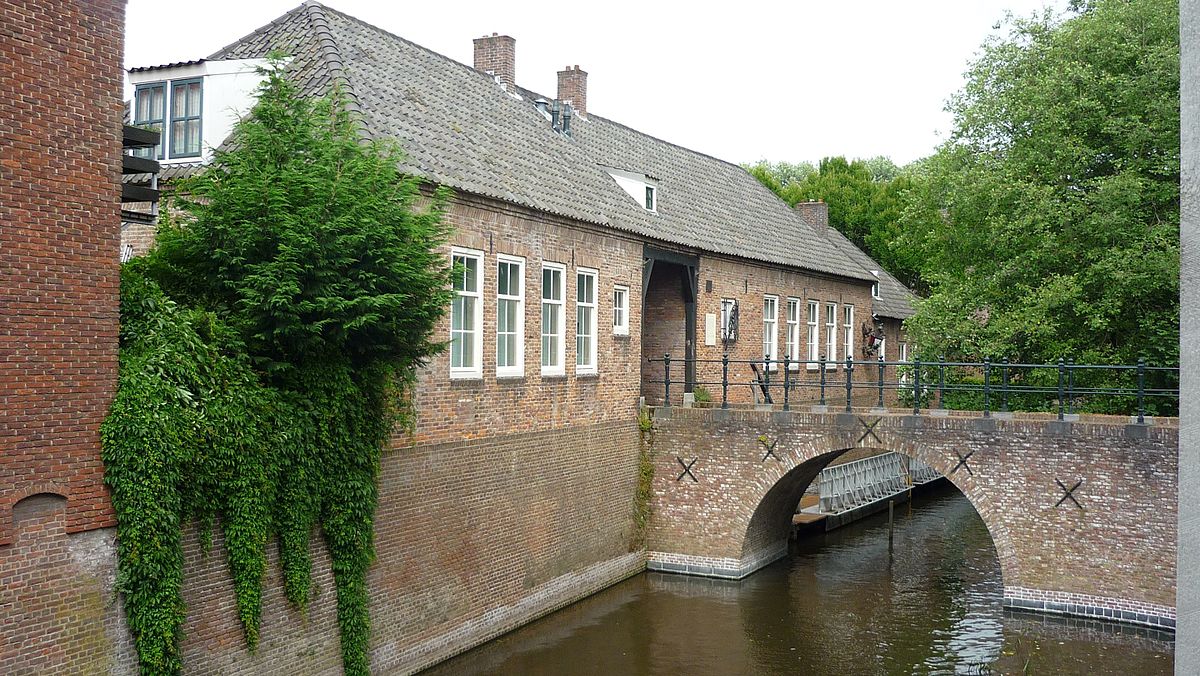 Eigenlijk wel raar dat door dit gebied, waar veel gasten van de omgeving en de cultuur genieten, een openbare weg loopt waar veel te hard gereden wordt. De veiligheid van onze gasten en bewoners komt hierdoor in gevaar. Maar ook de beleving wordt door deze geluidsoverlast aangetast.
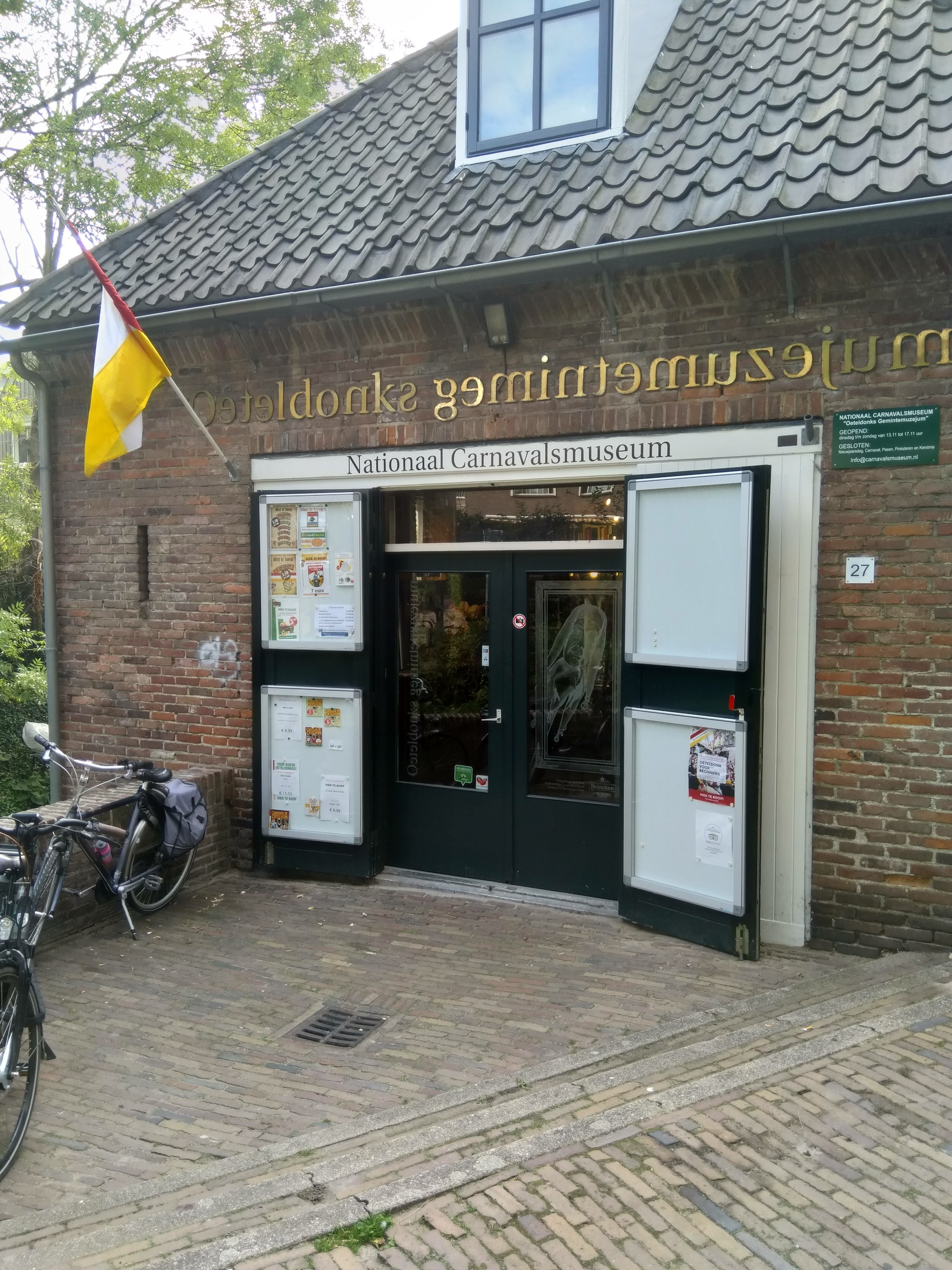 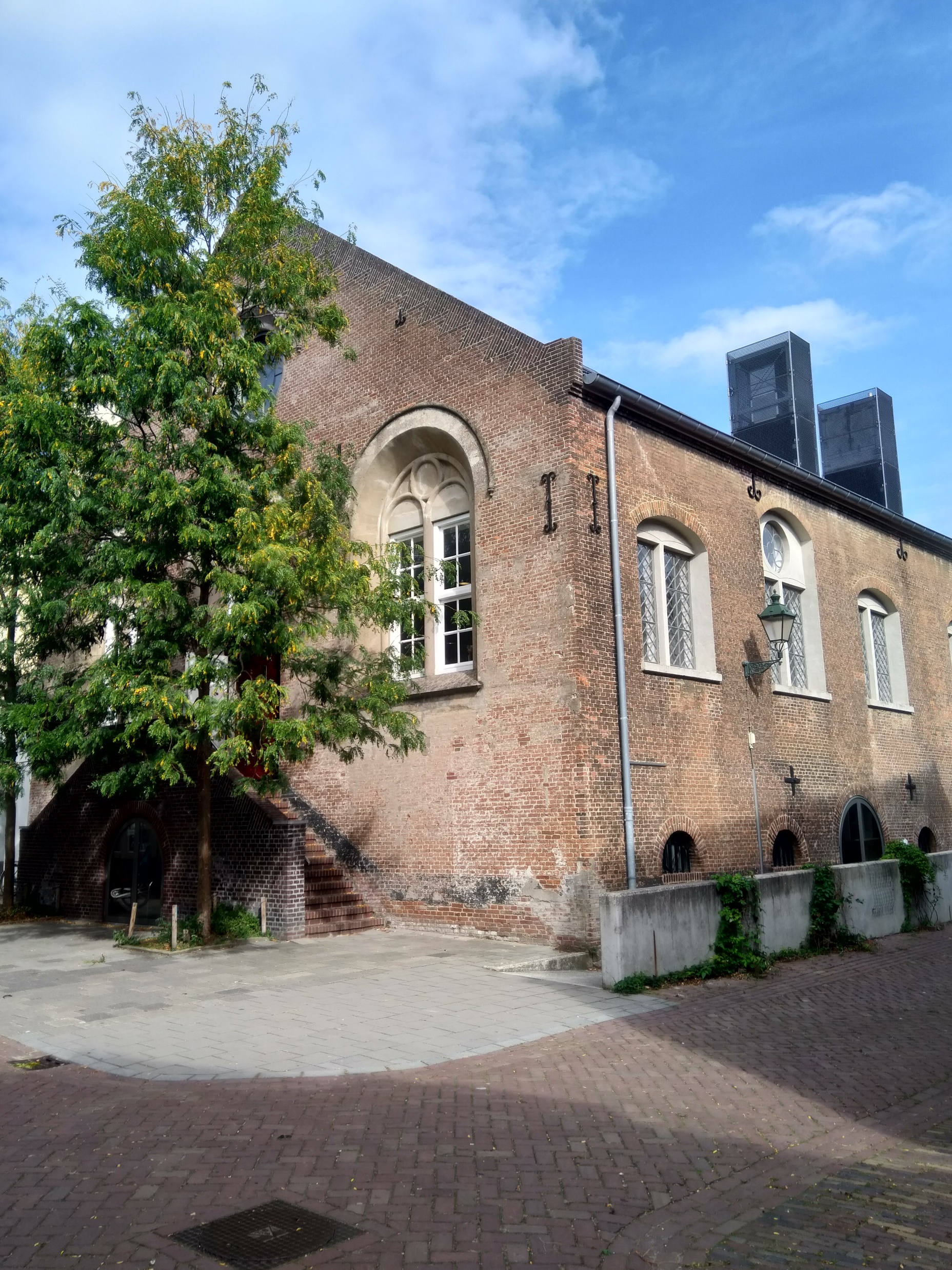 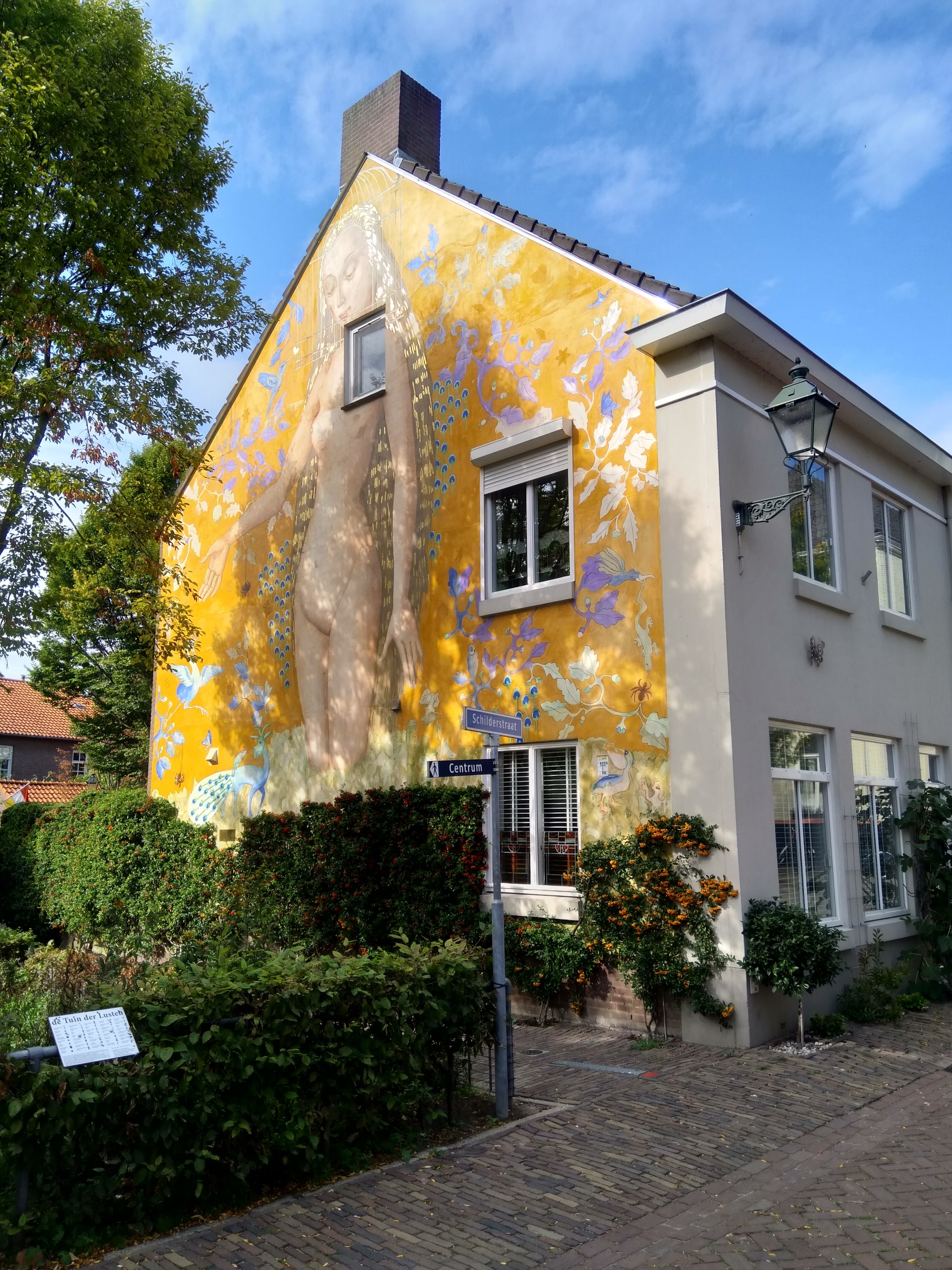 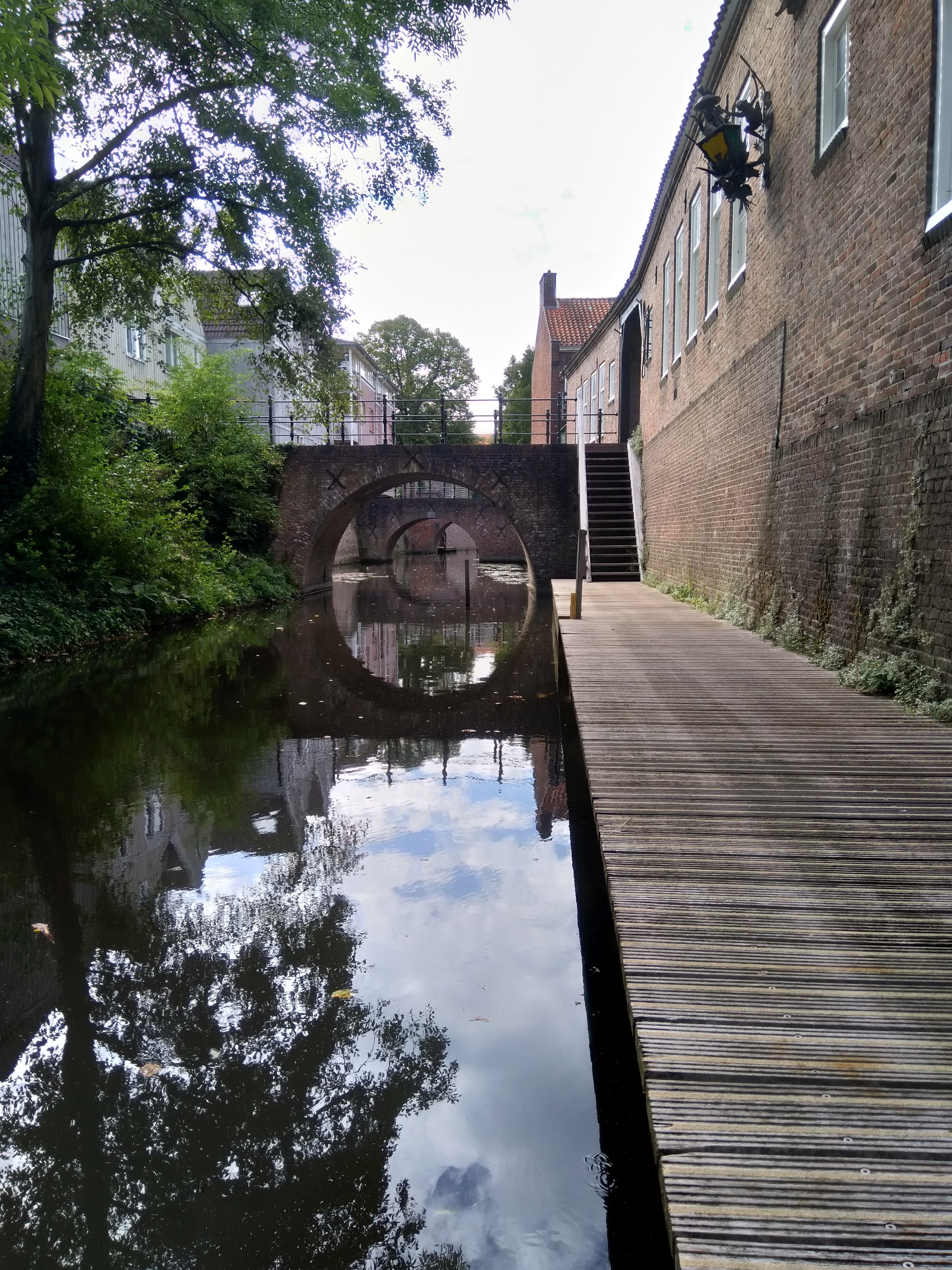 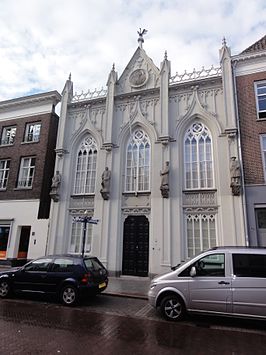 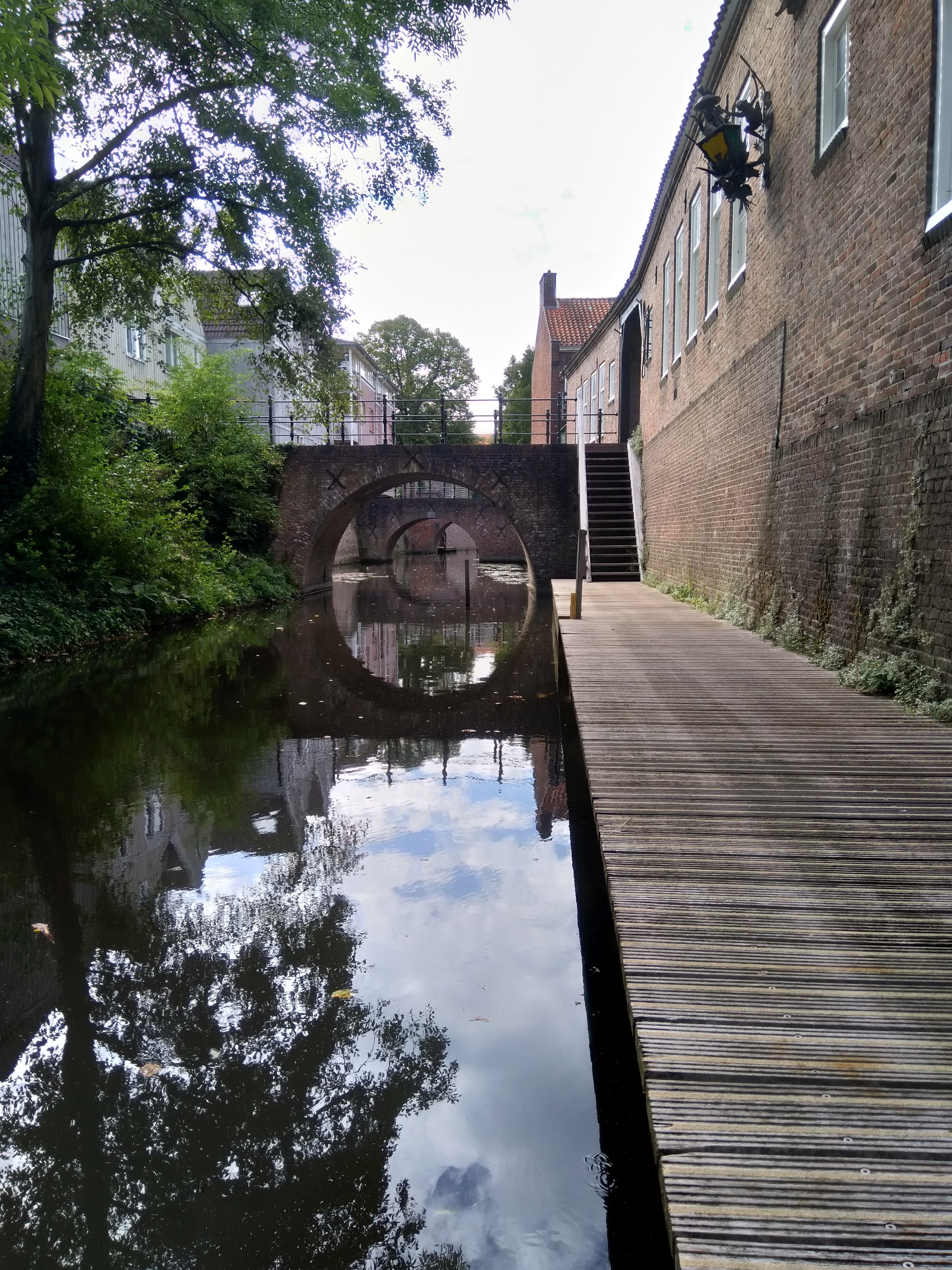 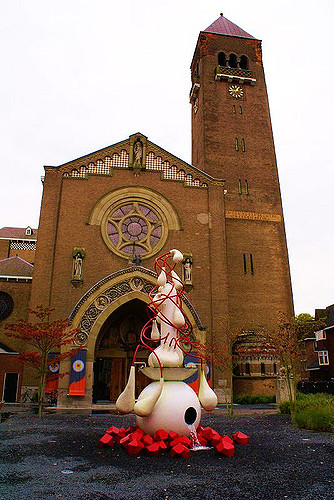 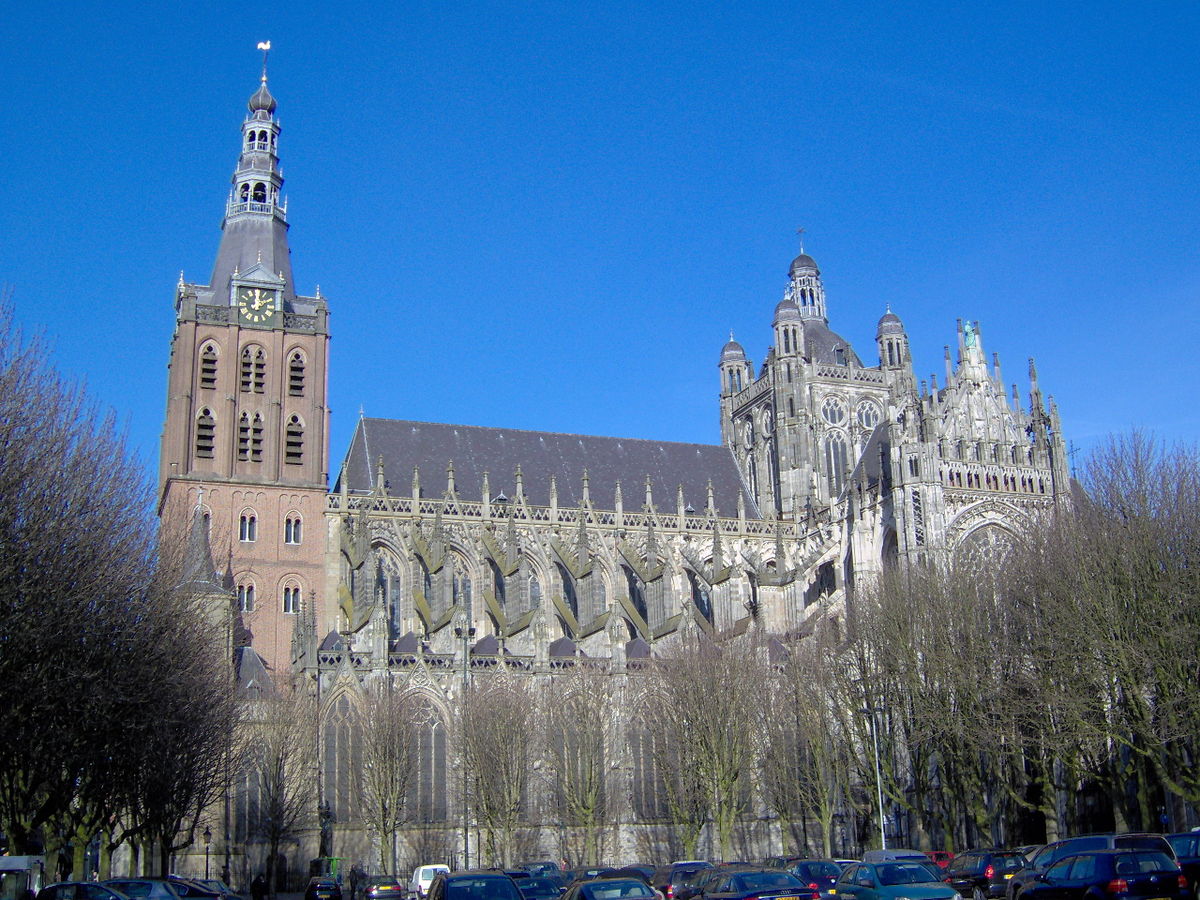 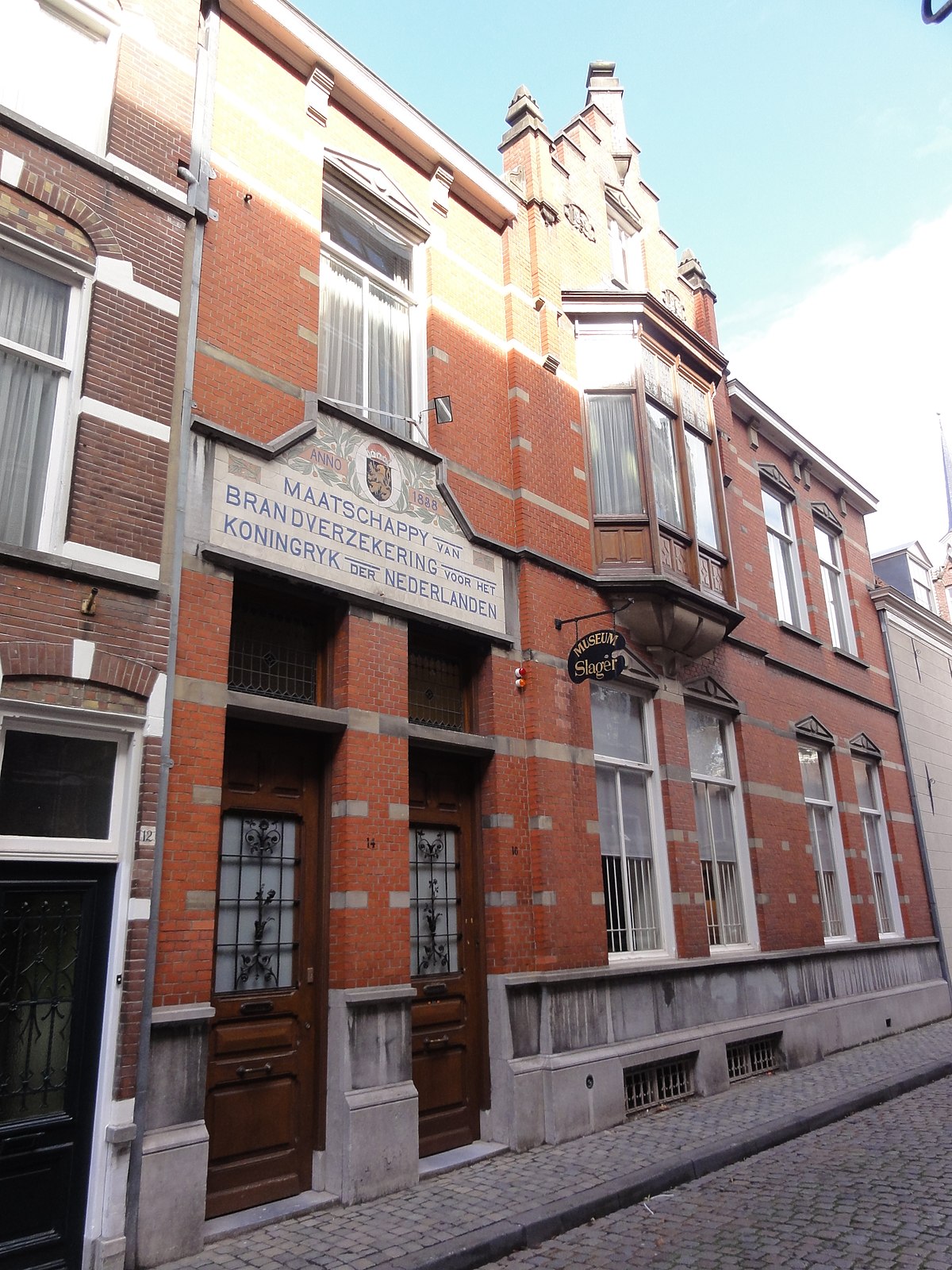 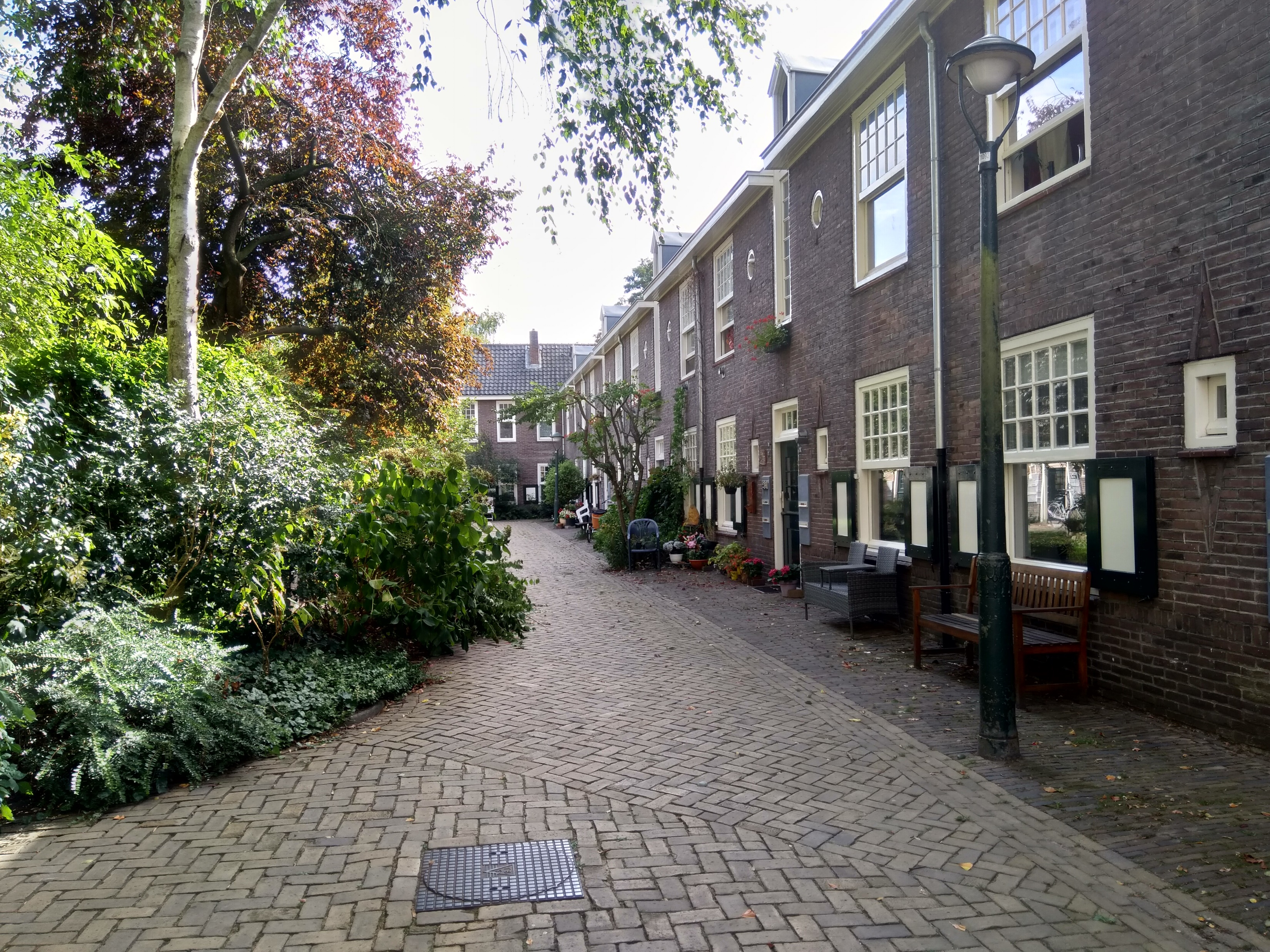 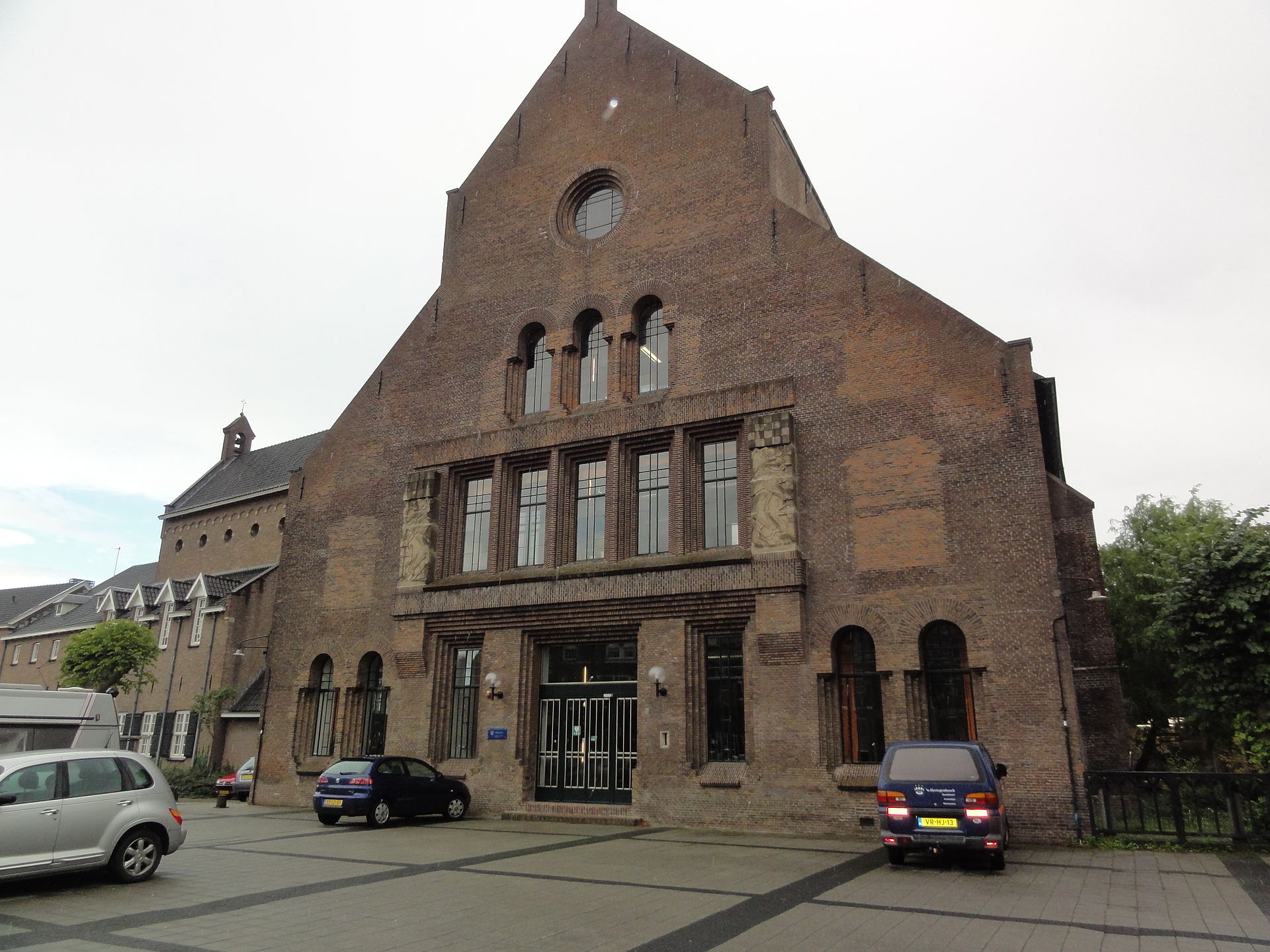 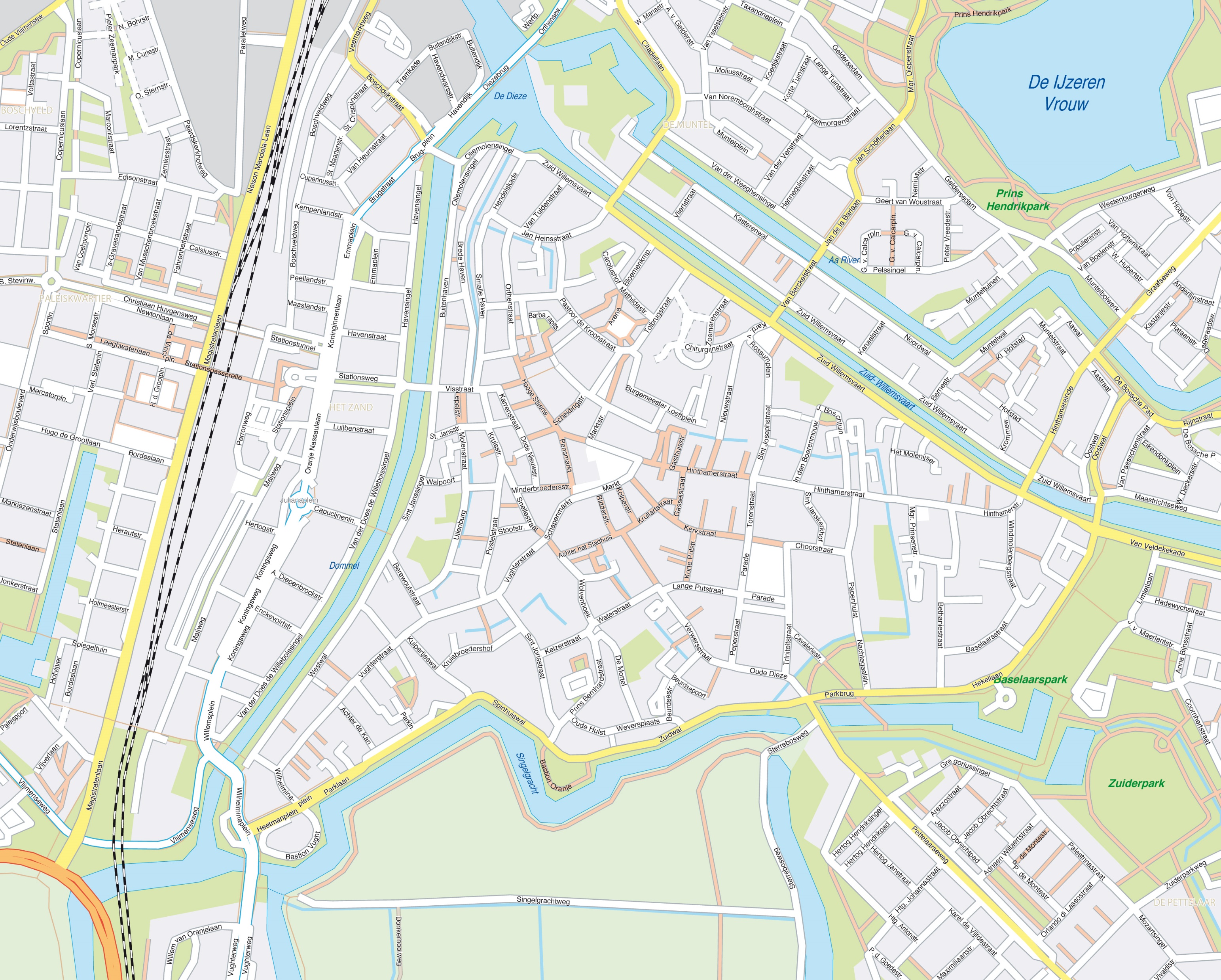 Wat voor ideeën zijn er over dit gebied aangedragen
Inrichten als 30 km gebied met remmende maatregelen zoals plantenbakken, ornamenten van Jeroen Bosch e.d.
Hinthamerstraat afsluiten na winkelsluiting            let op de Coffee shops tot 2.00 uur open zijn.
De Hinthamerstraat afsluiten voor gemotoriseerd verkeer ook motoren (met beweegbare piramide voor bewoners en bevoorrading tot bepaalde tijd).
En waarom zou de Hinthamerstraat niet kunnen worden afgesloten voor gemotoriseerd verkeer.
Overleg zal hierover moeten plaatsvinden met de Aanwonende, Hartje en Horeca. 
Daarna zullen we gezamenlijk met de gemeente om de tafel kunnen gaan.
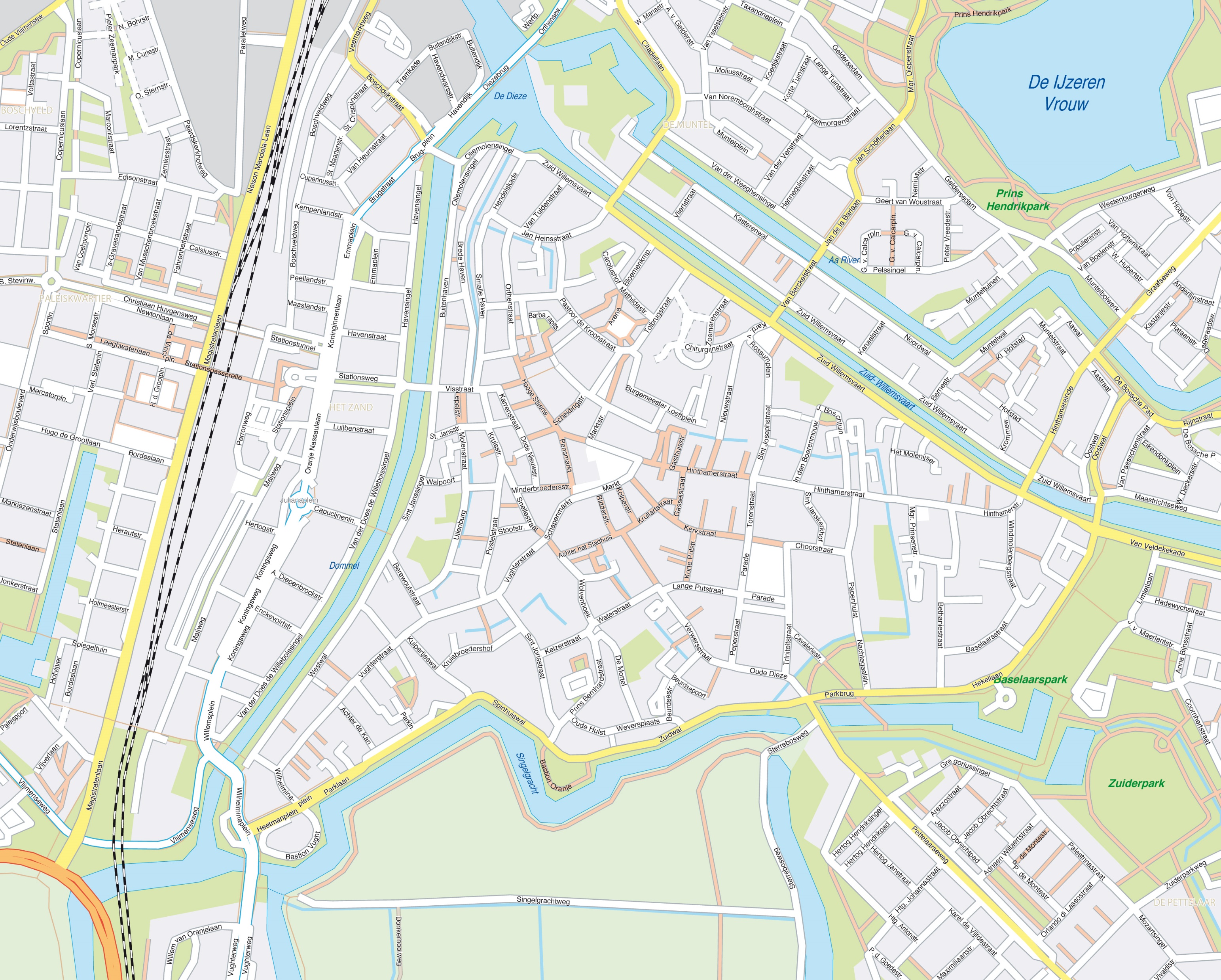 Wat als de Hinthamerstraat afgesloten wordt?
Hoe is het verkeers verloop van:
Bussen
De Blauwe Engelen
Verkeer
Taxi’s
Hoe te parkeren in de parkeergarage 
En wat met ondernemers, horeca en de 2 coffee shops???
Wat als de Hinthamerstraat afgesloten wordt?
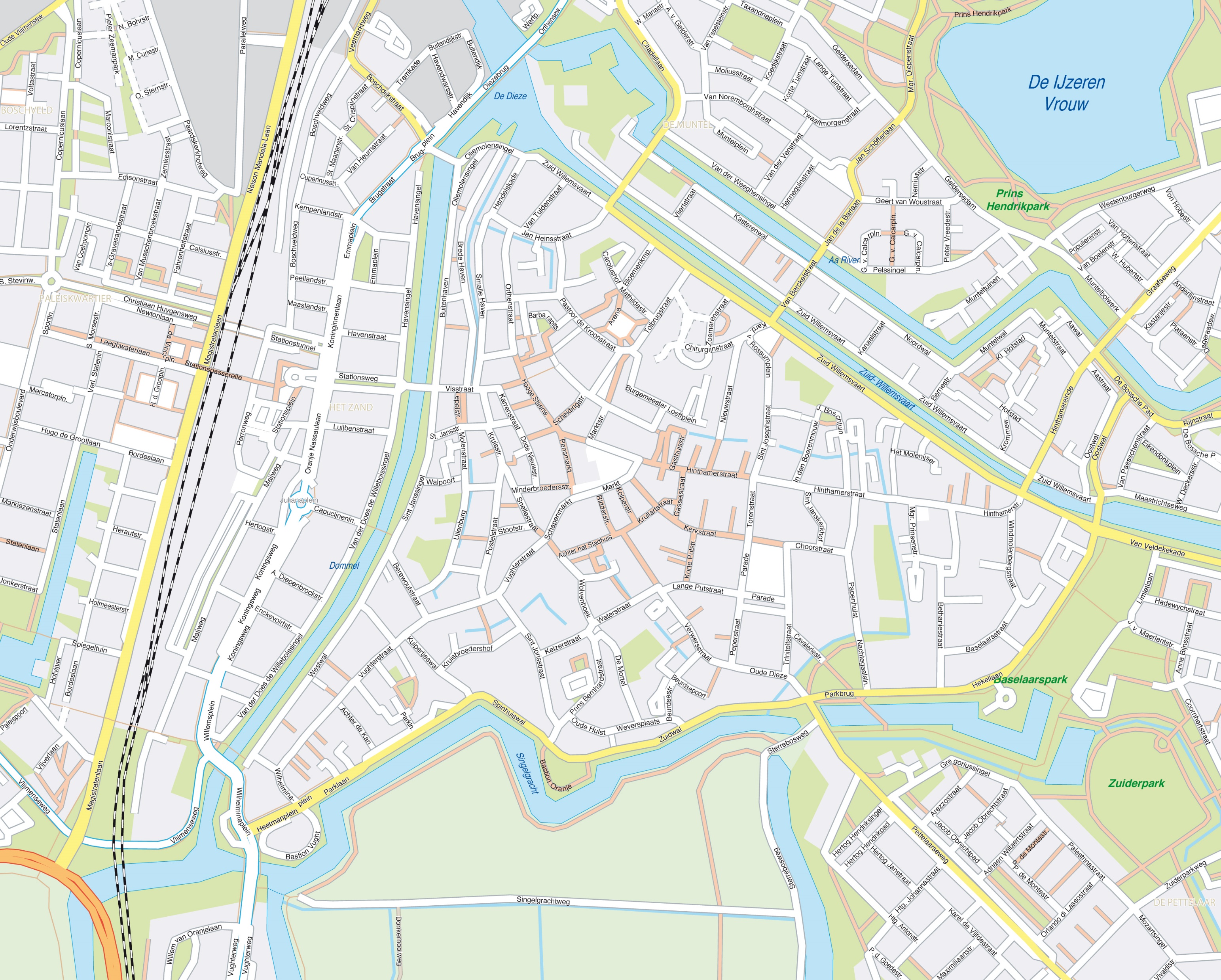 Hoe is het 
verkeersverloop van
de Bussen
X Opstap punt Bus P&R
X
X
Bus route Hinthamereinde,
Zuidwillemsvaart, 
Citadellaan.
X
Wat als de Hinthamerstraat afgesloten wordt?
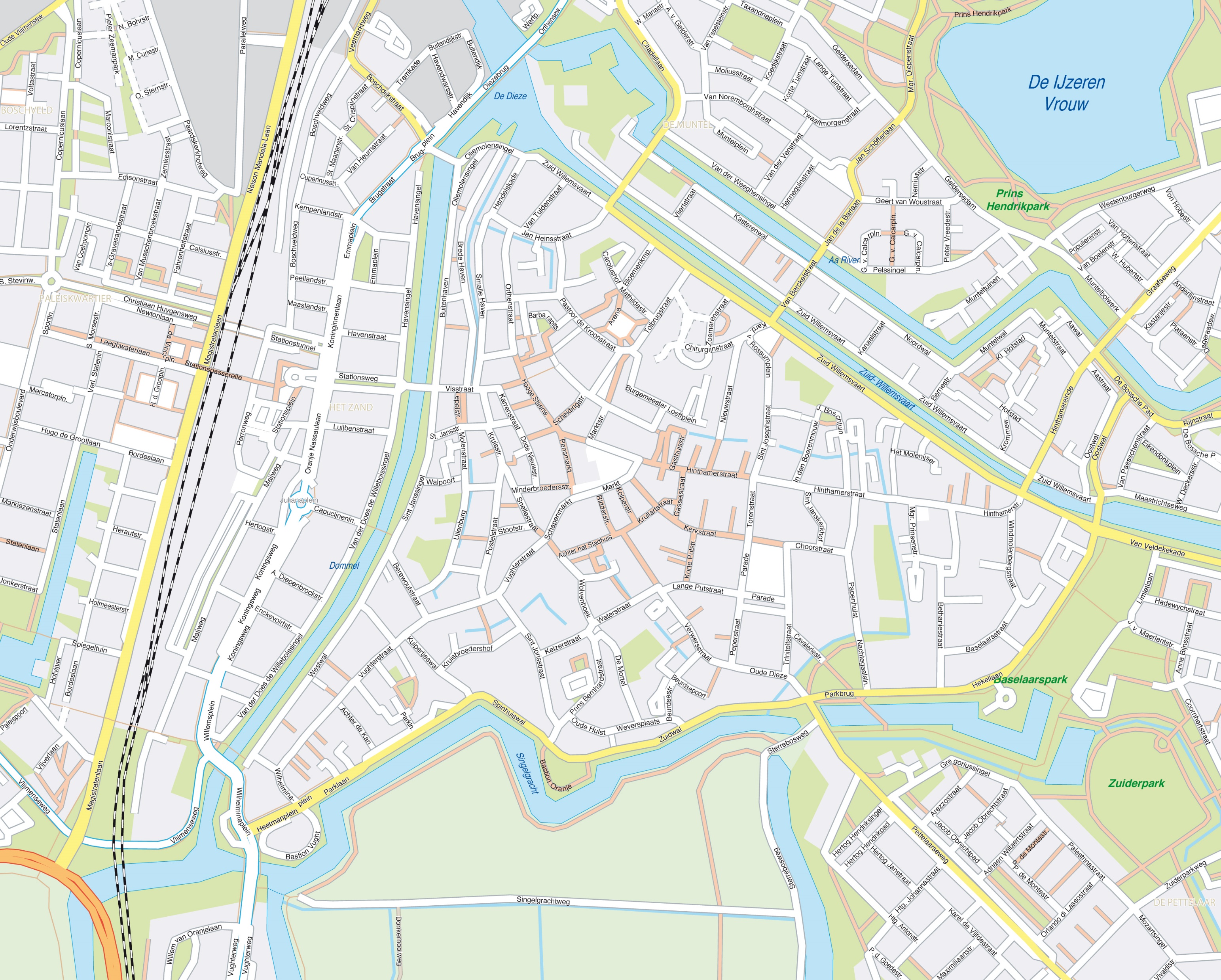 Hoe gaat de bus
van de Blauwe Engelen rijden.
De route die nu gereden wordt kan 
worden gehandhaafd maar via de piramides.
Een electrische bus heeft natuurlijk de voorkeur
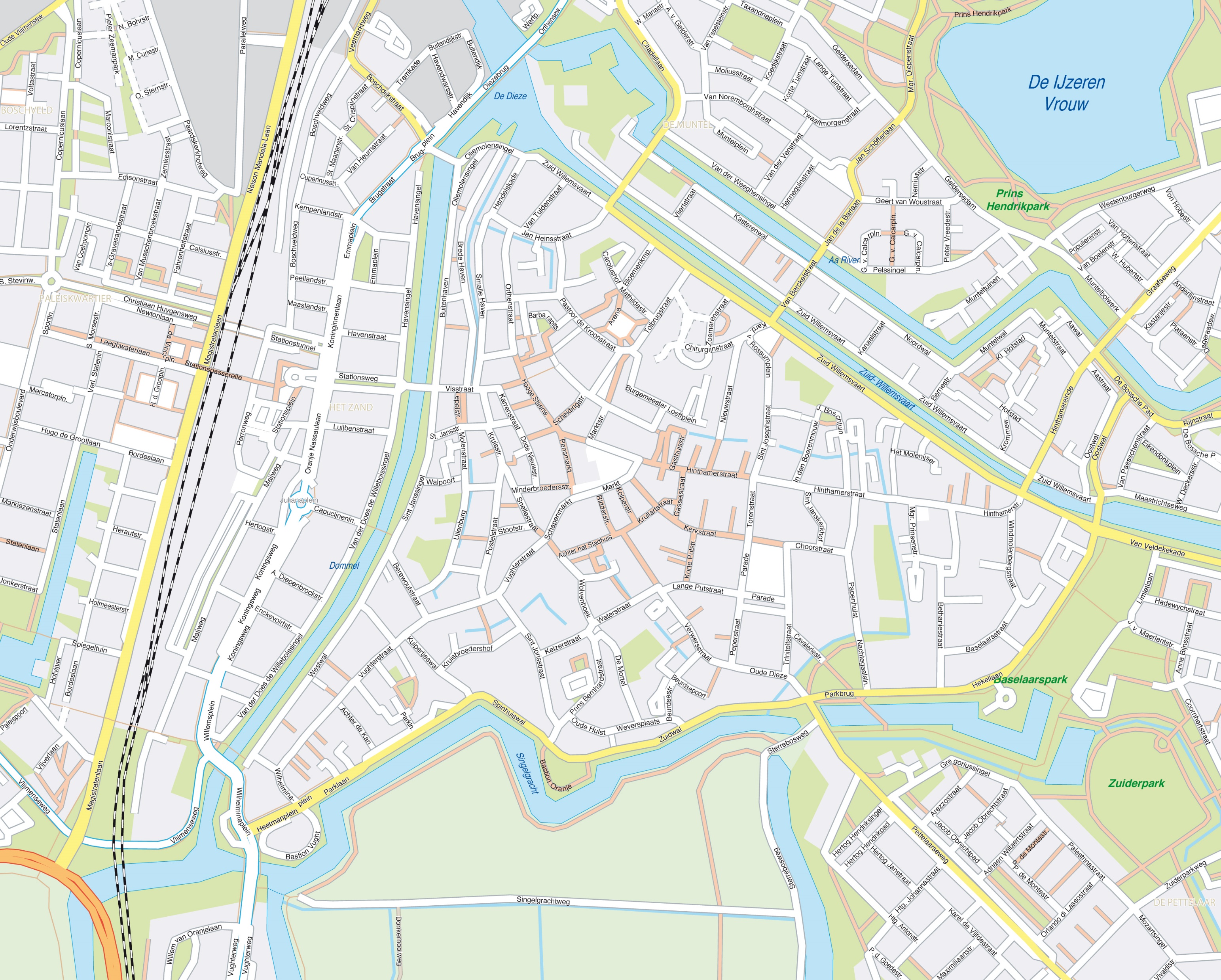 Wat als de Hinthamerstraat afgesloten wordt?
Met het verkeer
Verkeer route Hinthamereinde,
Zuid Willemsvaart, 
Bewoners, belanghebbende
en bevoorrading zoals bij andere piramides
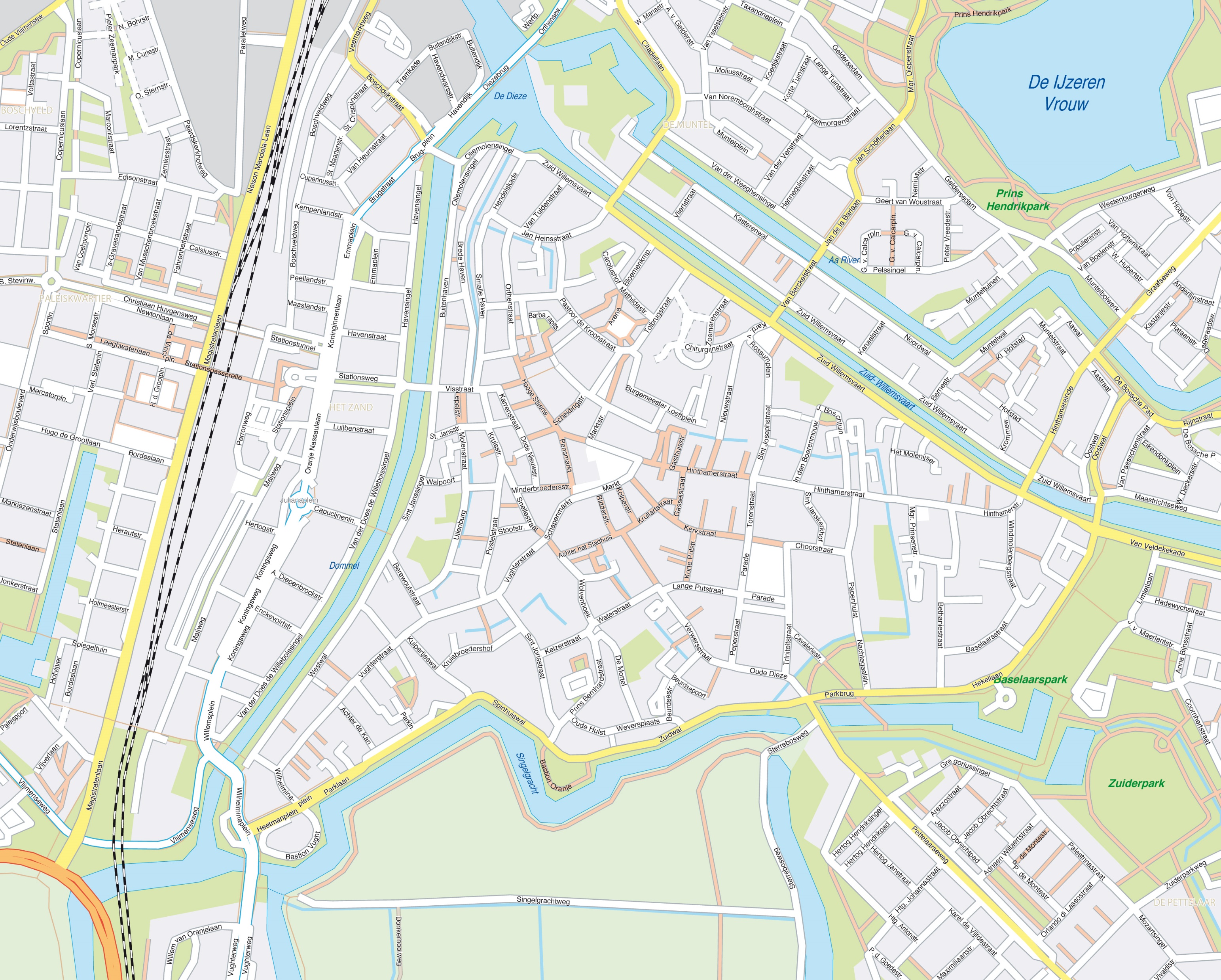 Wat als de Hinthamerstraat afgesloten wordt?
De taxi’s
De taxi’s kunnen dit gebied bereiken
door gebruik te maken van de piramide’s
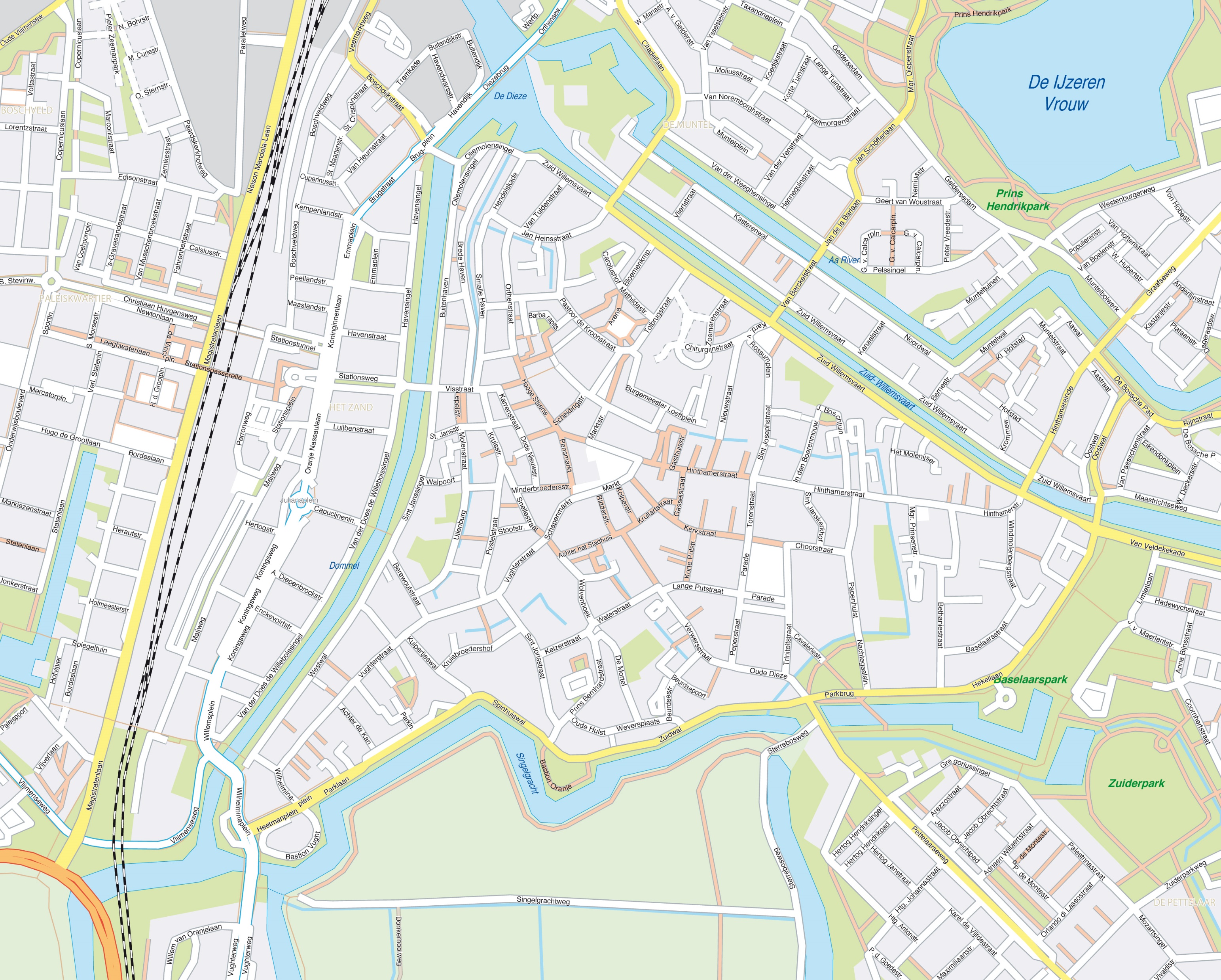 Wat als de Hinthamerstraat afgesloten wordt?
Hoe te parkeren in de parkeergarage
St. Josephstraat eenrichtingsweg
Vanaf het Kardinaal van Rossumplein.
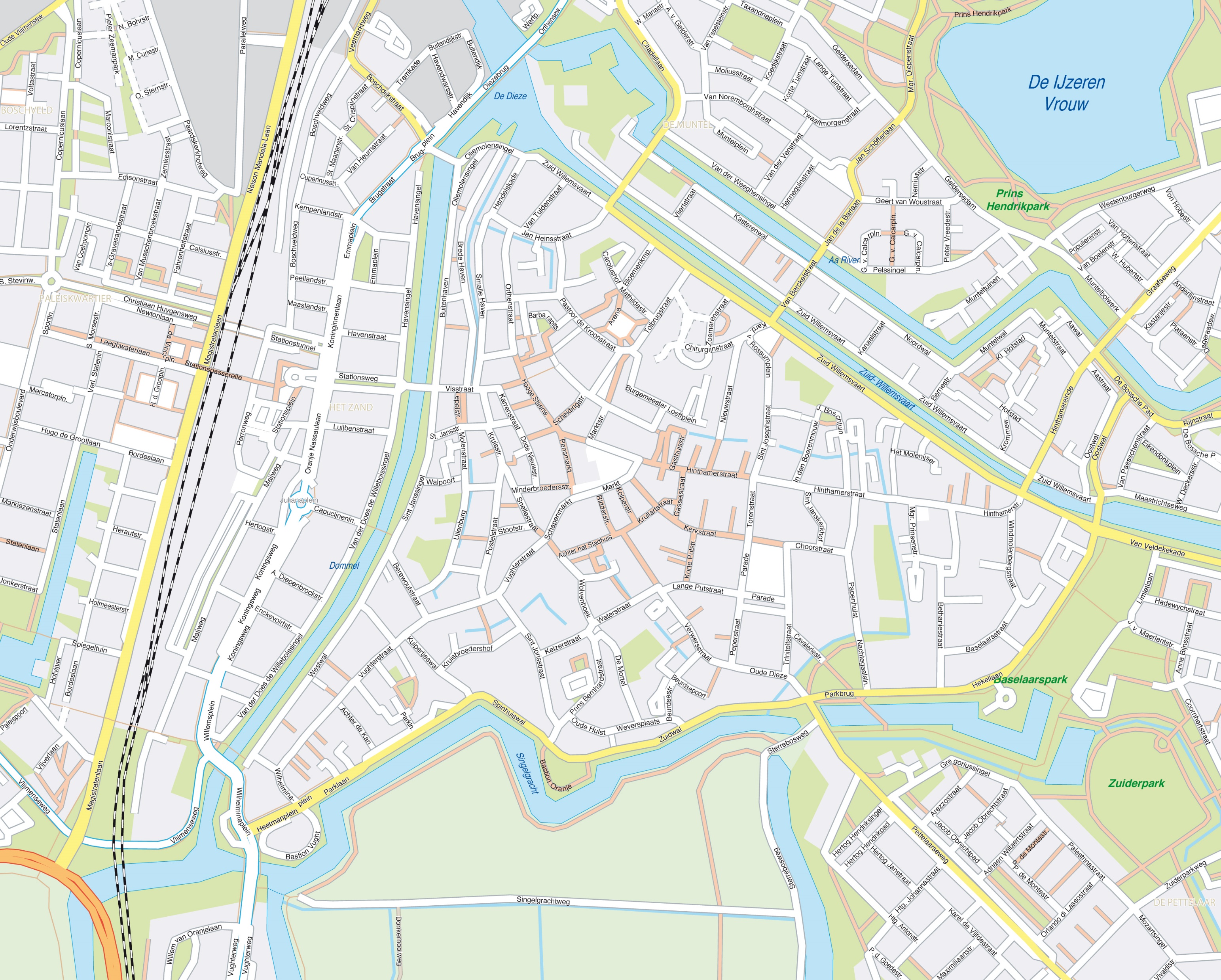 Wat als de Hinthamerstraat afgesloten wordt?
Wat met bewoners, ondernemers en horeca
Overleg met de bewoners, ondernemers en horeca is
hiervoor nodig.
Natuurlijk zijn er voor en tegens.
Dit is een verhaal is gemaakt vanuit de opmerkingen die werden gegeven tijdens de openbare vergadering van 20 Juni 2018.

Niet alle onderwerpen zijn nog ter sprake gekomen maar die zullen in de toekomst worden opgepakt.

Hopelijk hebben wij als Wijkraad Blb een basisstuk aan u gepresenteerd waar we allen mee verder kunnen.

Mochten er nog op of aanmerkingen of aanvullingen zijn dan horen wij deze graag.
Wijkraad Blb